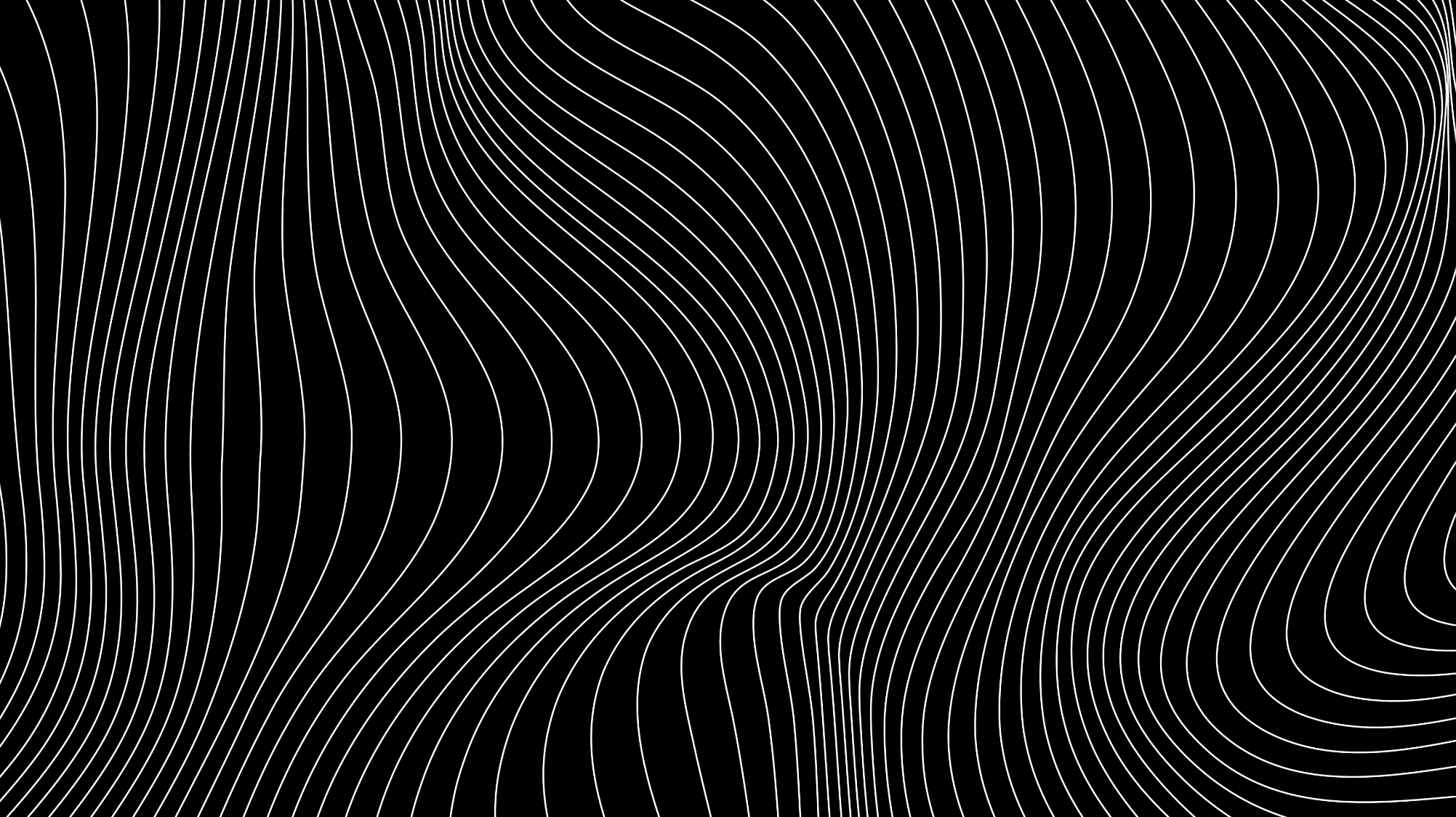 The Second Horse of the Apocalypse - Inflation
Part VII
Updates
The Four Horsemen of the Apocalypse
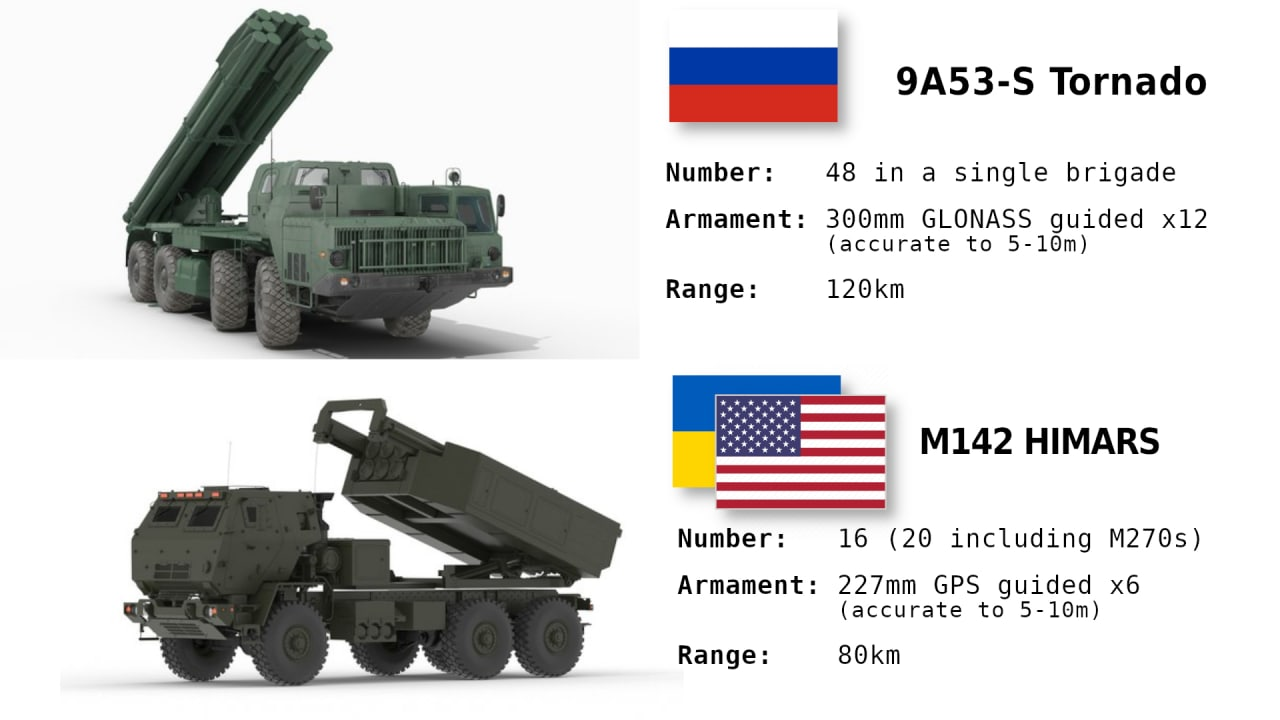 Breaking News
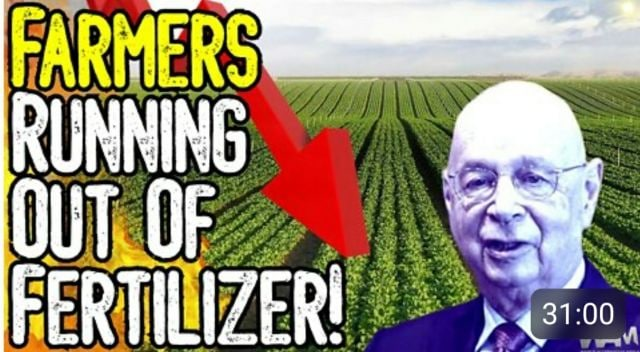 Nancy Pelosi Visits Taiwan!
Taiwanese state media reports that US House Speaker Nancy Pelosi WILL visit Taiwan tomorrow evening as Taiwanese officials confirm receipt of "admission notice" for Pelosi’s arrival.
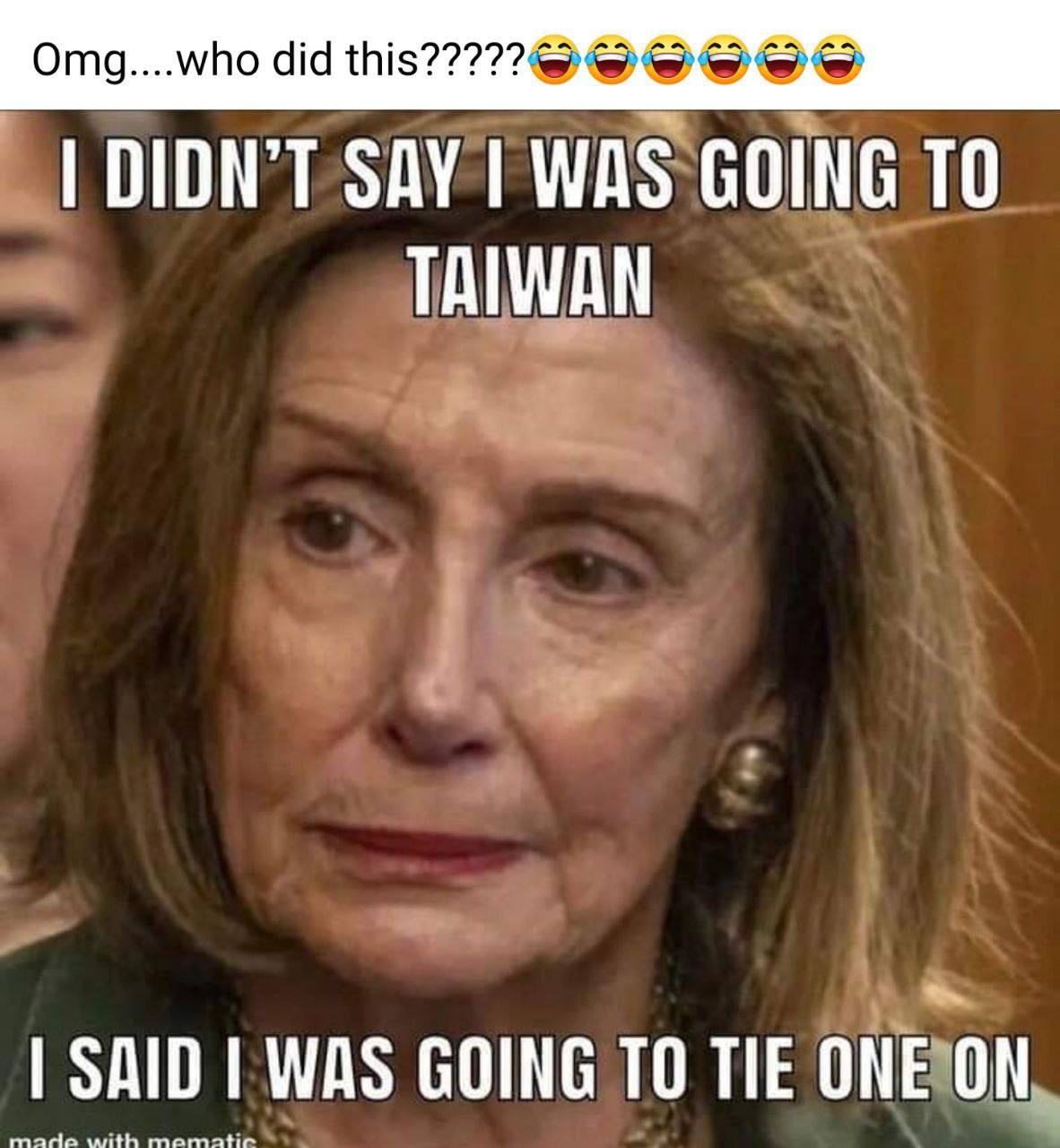 Nancy Pelosi Visits Taiwan!
Ms. Pelosi apparently visited a new two nanometer chip plant in Taiwan that her husband owns a significant interest in. This plant is owned by NVDIA Corporation. [NASDAQ: NVDA]
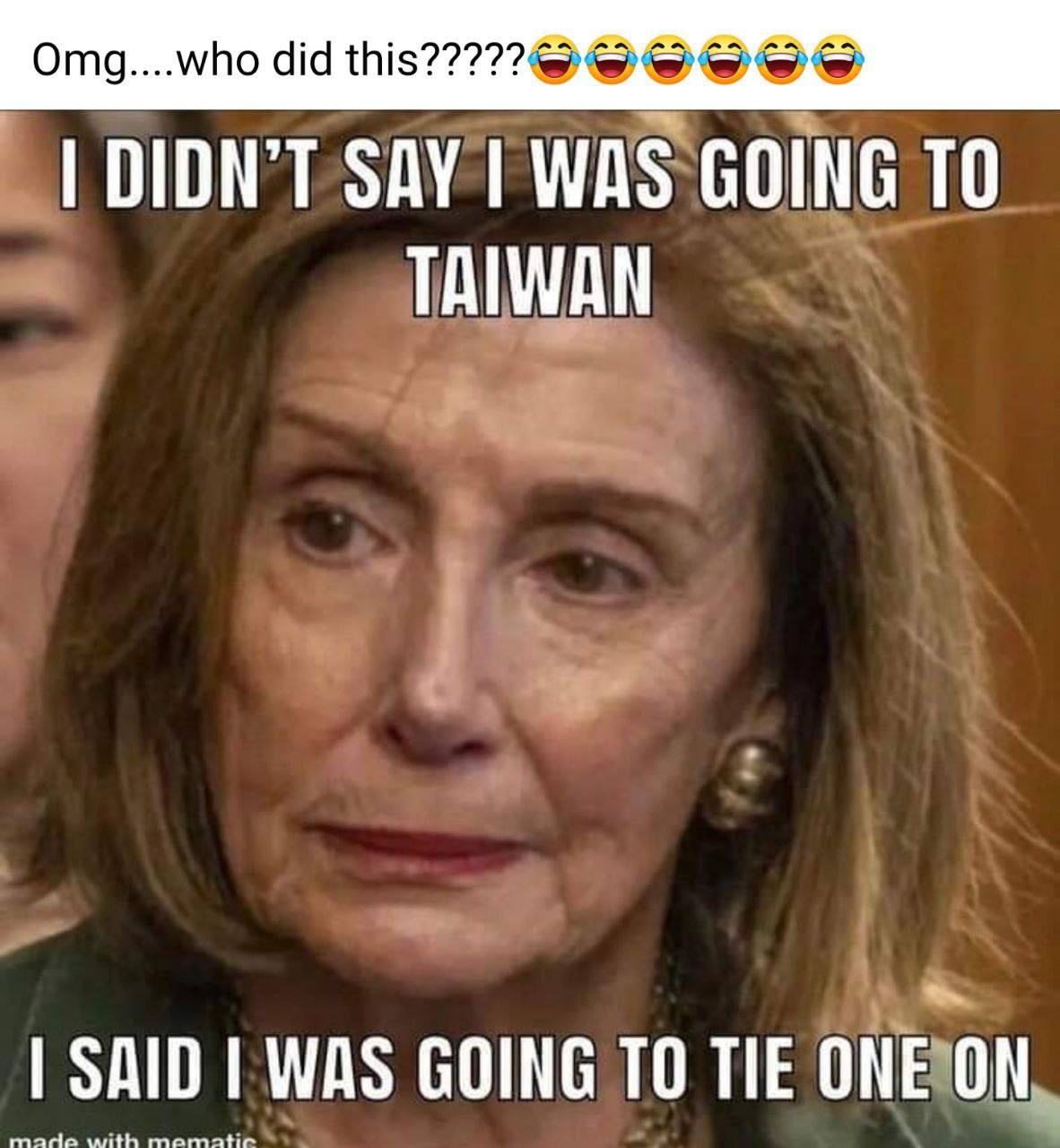 Will War Come to China and the USA
Reasons for War:
The U.S. Dollar is very close to collapse. The socialist wing of Congress sees war as the best way to fix economic problems at home.
The Socialist wing of Congress sees China and Russia as economic threats that could bring down the Western Economy.
Klaus Schwab (World Economic Forum) cannot bring about his “economic reset” if he does not have Chinese and Russian cooperation.
Will War Come to China and the USA
Reasons Against War:
The West is ill-prepared for war. Russia and China have weapons systems that are years ahead of the USA and the West. 
The West sent much of their arms to Ukraine, which in turn, has sold 70% of them off to the black market.
The West does not have the “raw materials” to maintain any kind of sustained war. Besides, Russia could overrun most of Western Europe in weeks. 
Their EMF technologies could render Western weapons systems useless within hours of a war starting.
Will War Come to China and the USA
Reasons Against War:
90% of all the chips made in the world are made in Taiwan, China, and the rest of Asia. If the West started a war with China, most of that supply of chips would be cut off. Efforts to build chip plants in the West have been abject failures.
Hypersonic missiles from China and Russia could take out our aircraft carriers within hours of the start of any war.
The Russo-Ukraine War has shown the West that they must significantly improve their weapons systems if they are to stand a chance against the East.
Resignations of World Leaders
Who has resigned their leadership role in the last few weeks?
Kaja Kallas - Estonia
Mario Draghi, Italy
Gotabaya Rajapaksa – Sri Lanka
Naftali Bennett, Israel
Boris Johnson, Great Britain
Rumen Radev, Bulgaria
Who will be next?
Emmanuel Macron - France
Olaf Scholz - Germany
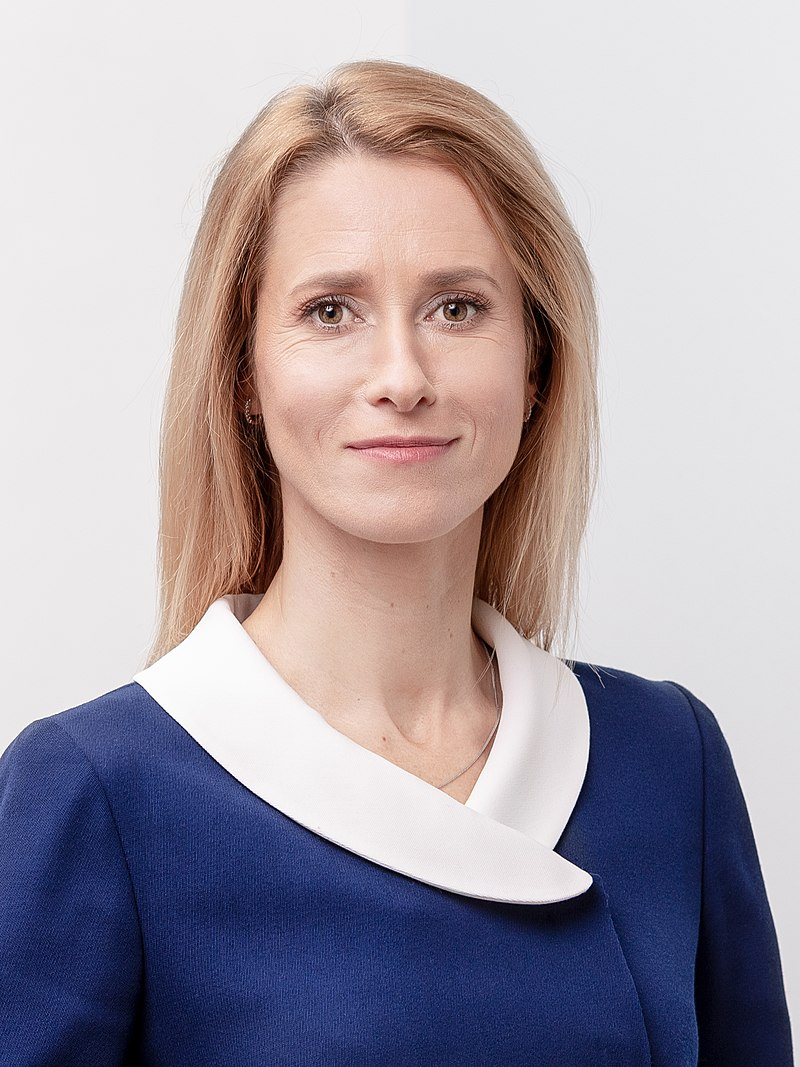 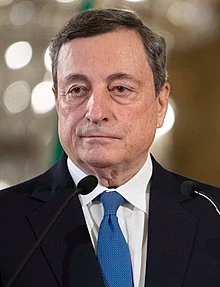 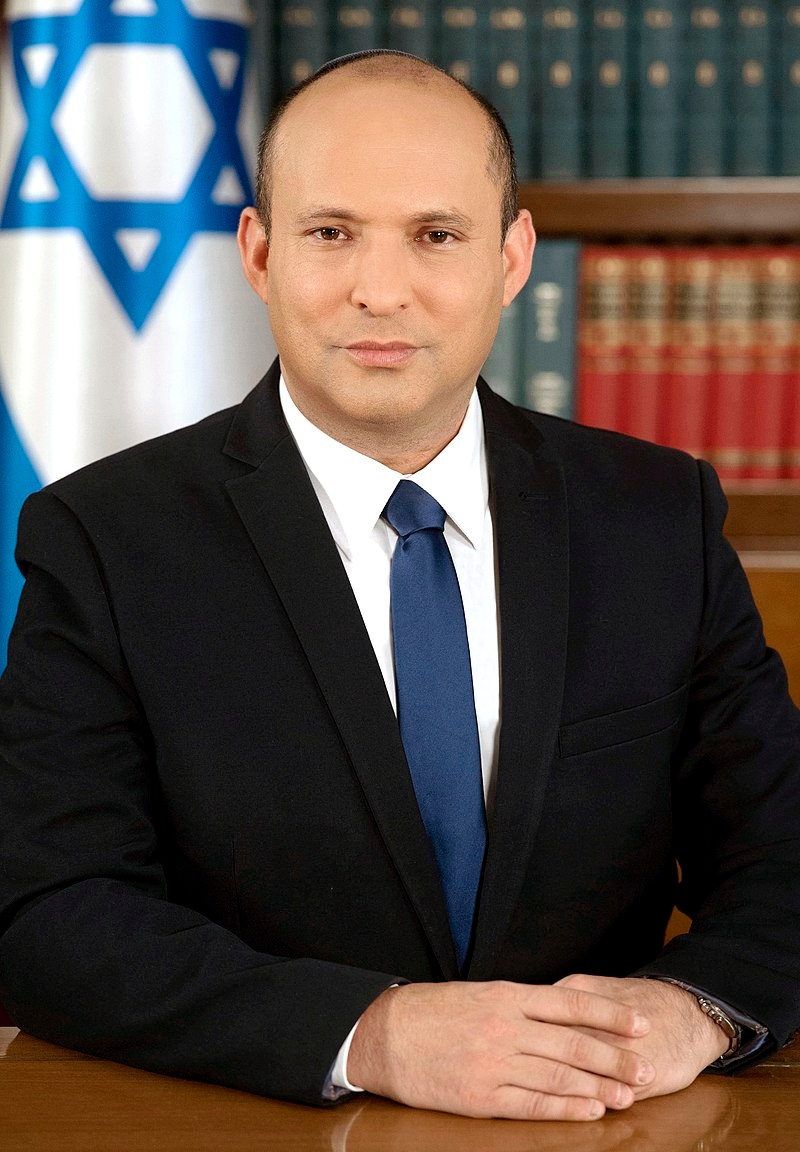 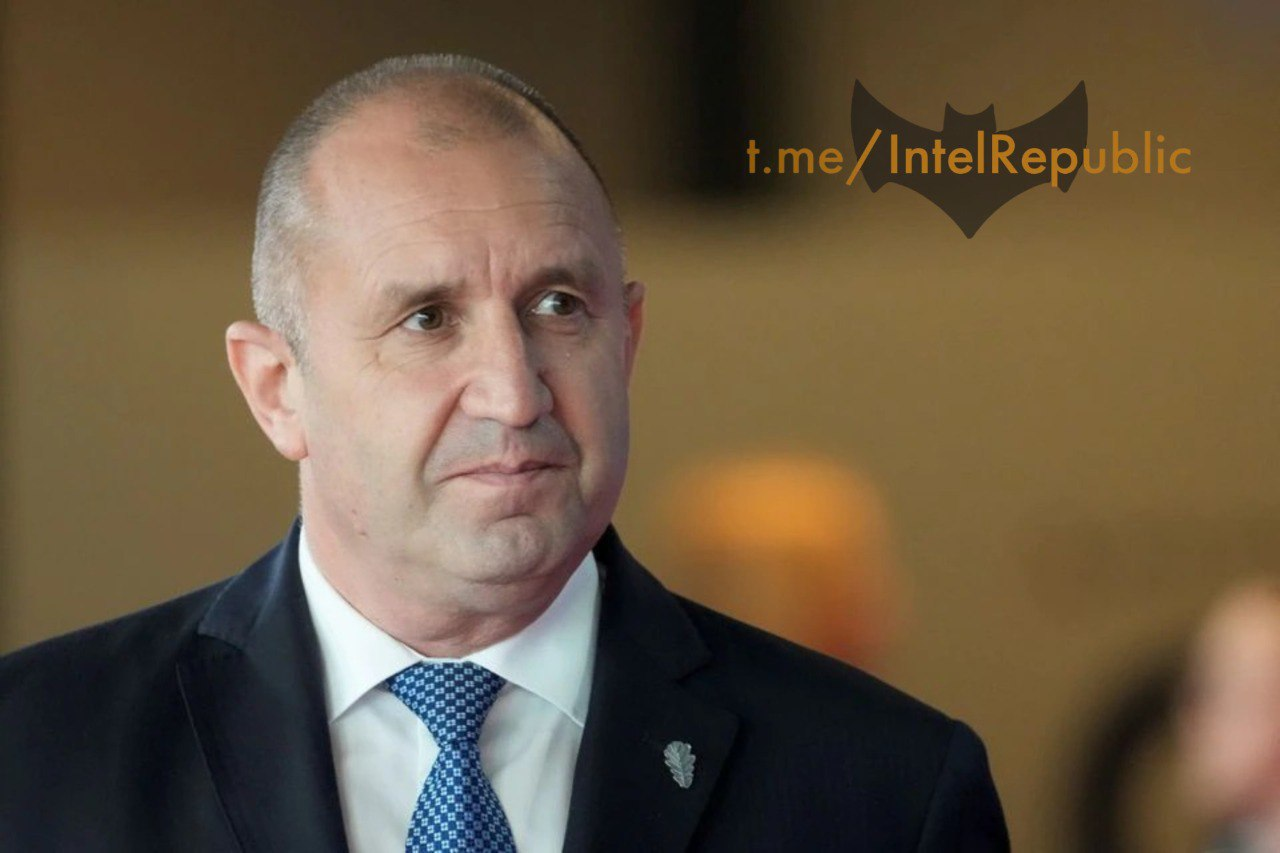 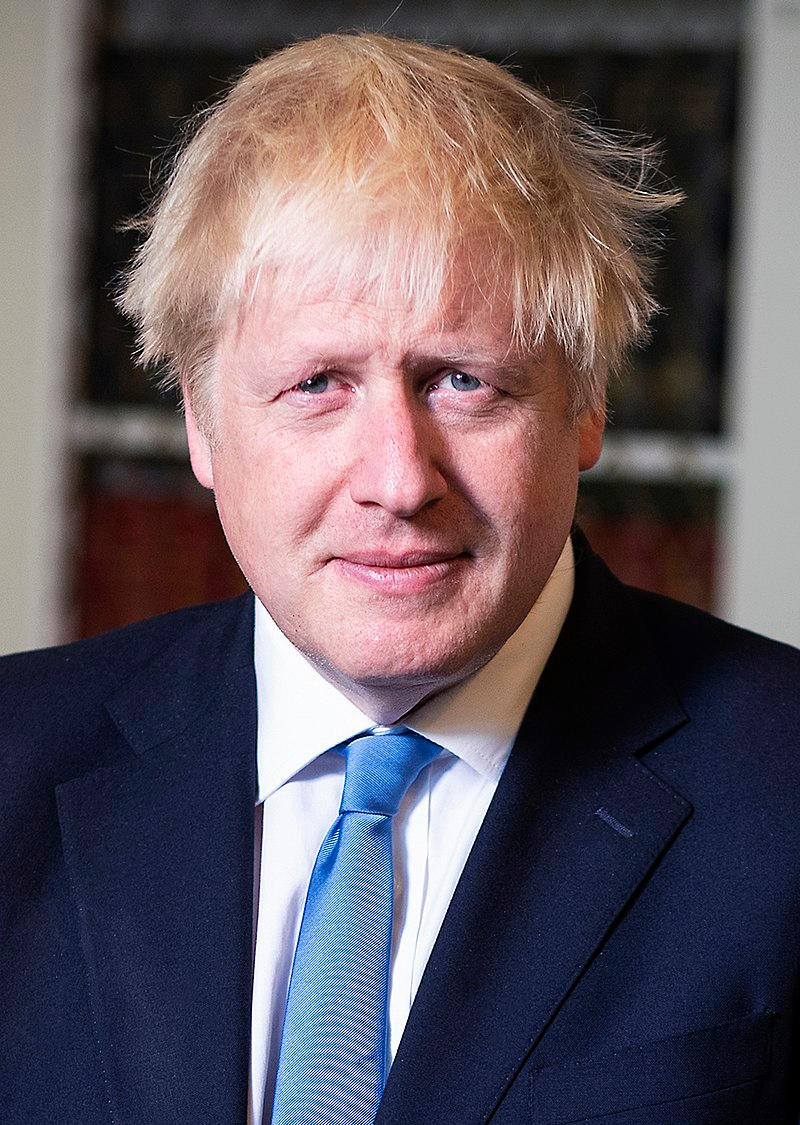 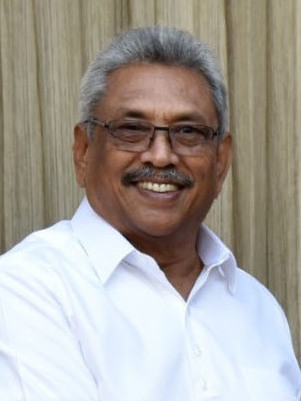 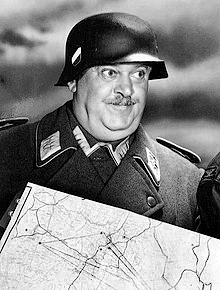 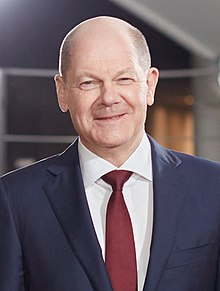 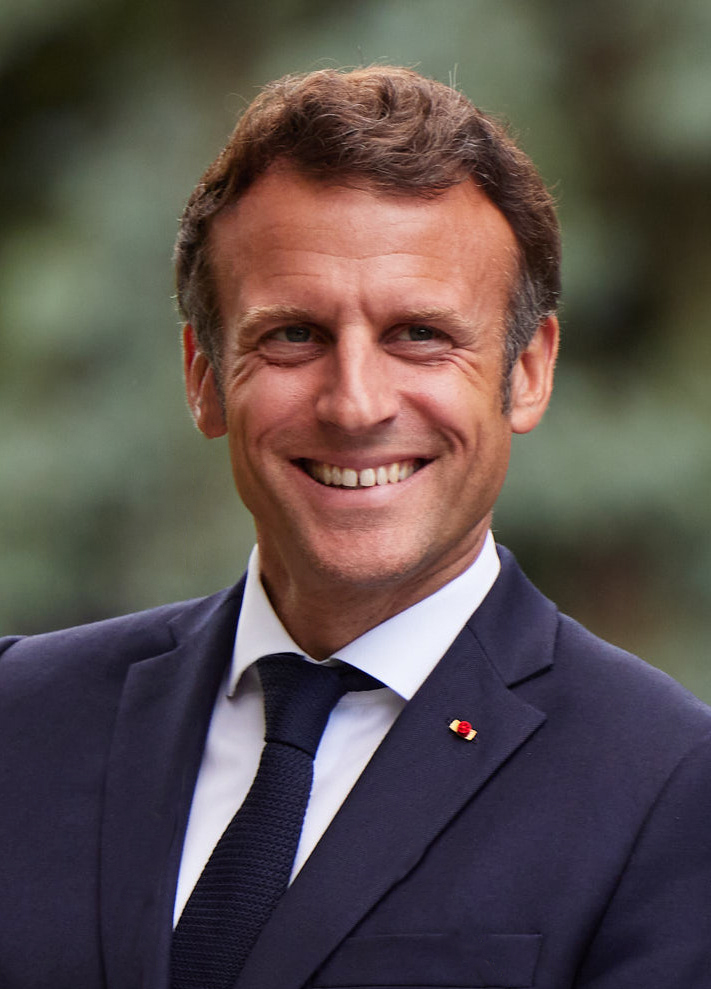 Replacement Prime Minister Candidates
Here is a list of potential Prime Ministers:
Leading Candidates:
Rishi Sunak, former Chancellor of the Exchequer
YouTube Channel
Liz Truss, Foreign Secretary
YouTube Channel
Election Date: September 6, 2022
Eliminated Candidates:
Penny Mordaunt, Trade Minister
Kemi Badenoch, Minister/ Local Government
Tom Tugendhat, Chair, Foreign Affairs Comm.
Jeremy Hunt, Health Minister
Suella Braverman, Attorney General
Nadham Zahwai, Chancellor of the Exchequer
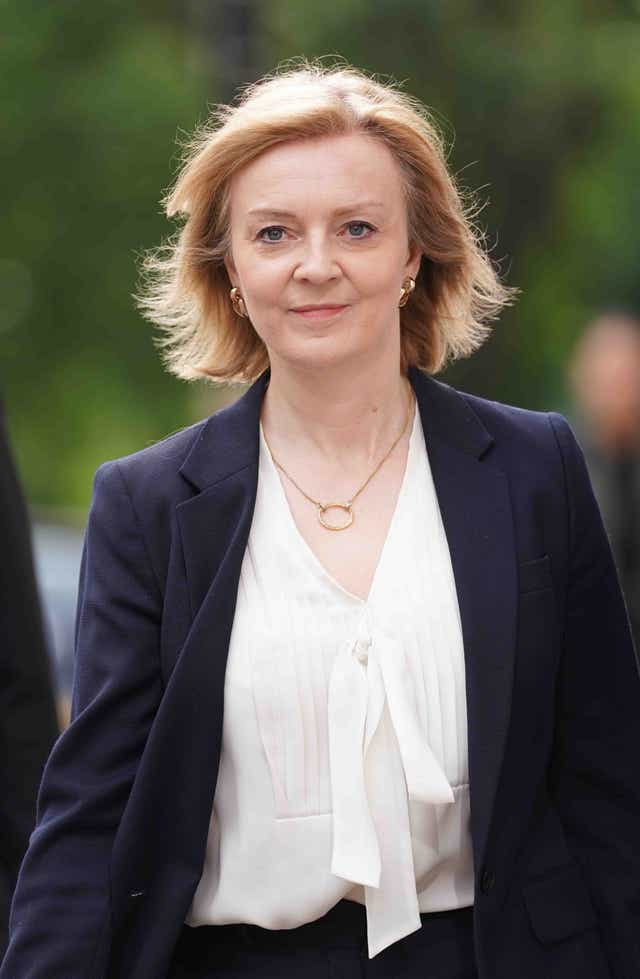 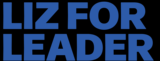 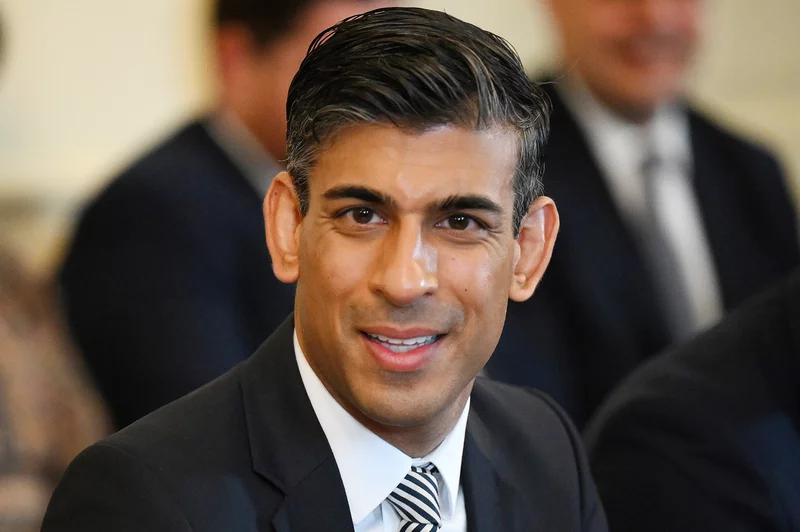 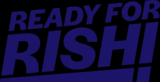 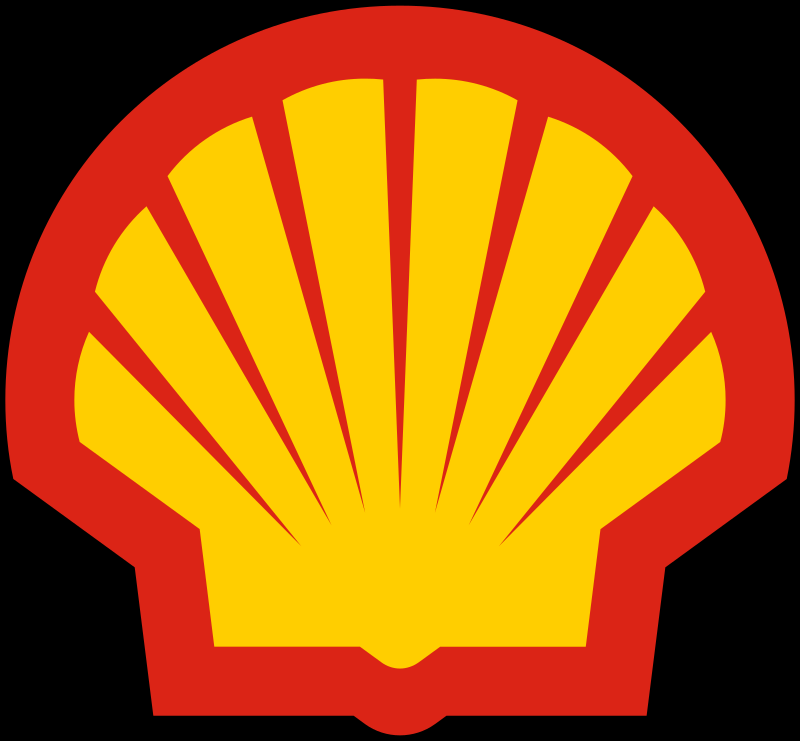 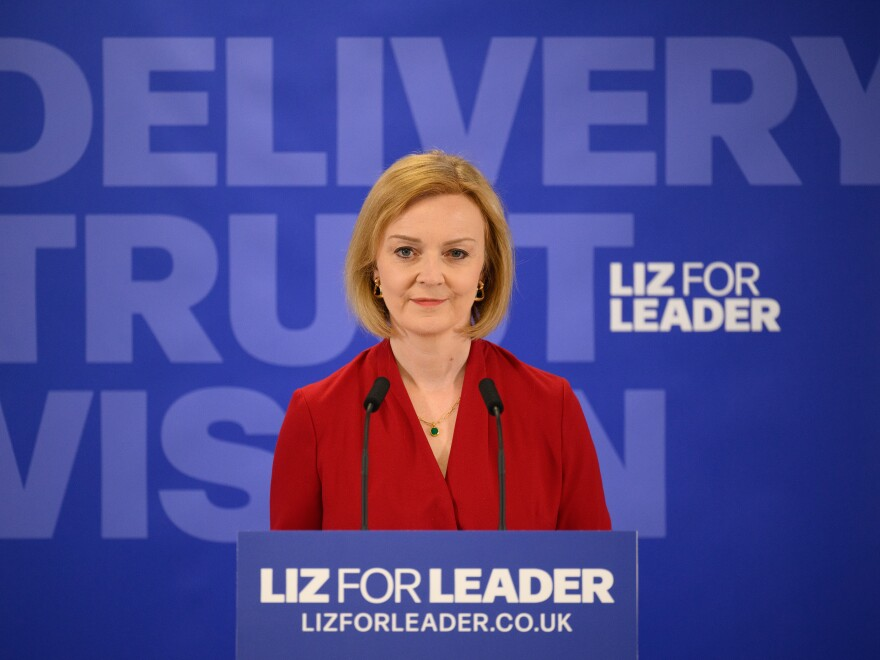 Liz Truss
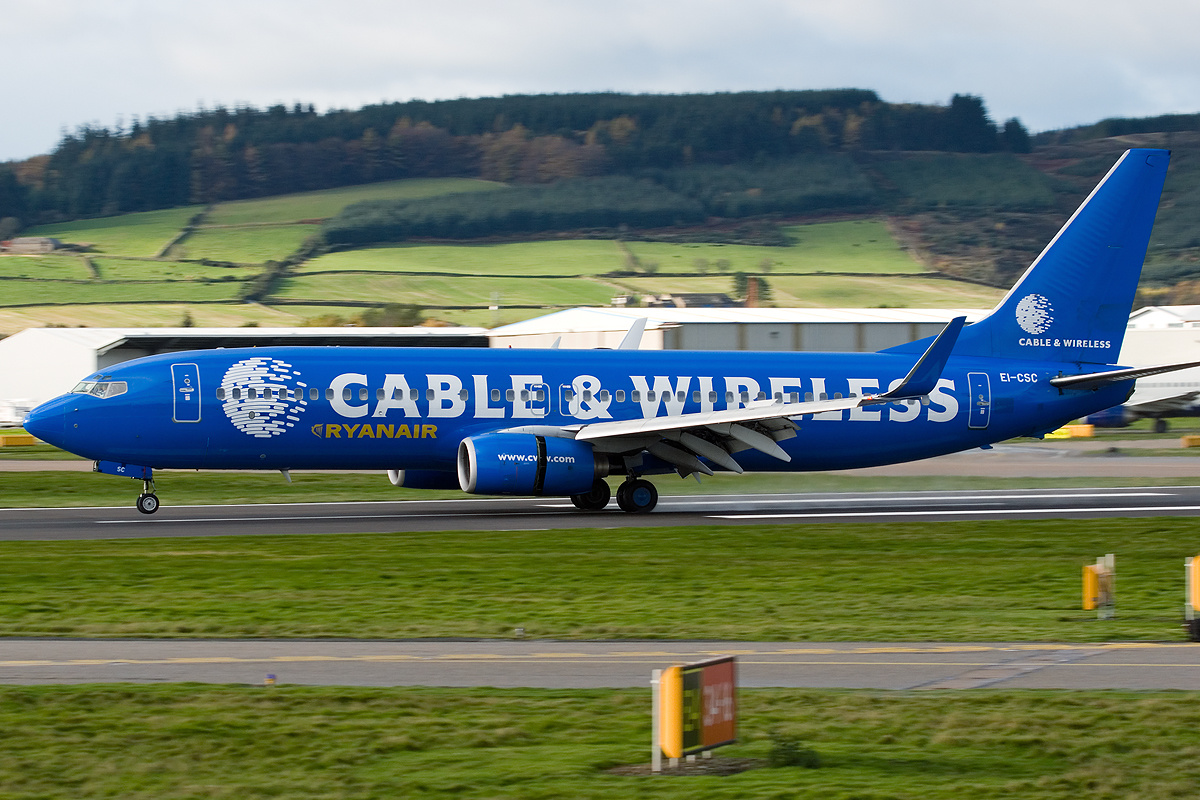 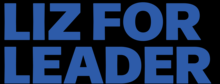 Leon Neal / Getty Images / Getty Images
Liz Truss is the UK Foreign Secretary. She has a B.A. from Merton College, Oxford “reading” Philosophy, Political Science, and Economics. She worked for Royal Dutch Shell as a Management Accountant and for Cable & Wireless, a telecom company.

She has lobbied for higher educational standards, complaining that school pupils are being “mis-sold” easy, low-value subjects to boost school results.

When the Russo-Ukraine War started, Truss vowed to “Defeat Russia”  with British troops if she is elected as the next leader of Great Britain. Right now, the British Army is half the size of the U.S. Marine Corps. It would take years for them to rebuild back to World War II levels.
Rishi Sunak, MP for Richmond (Yorks)
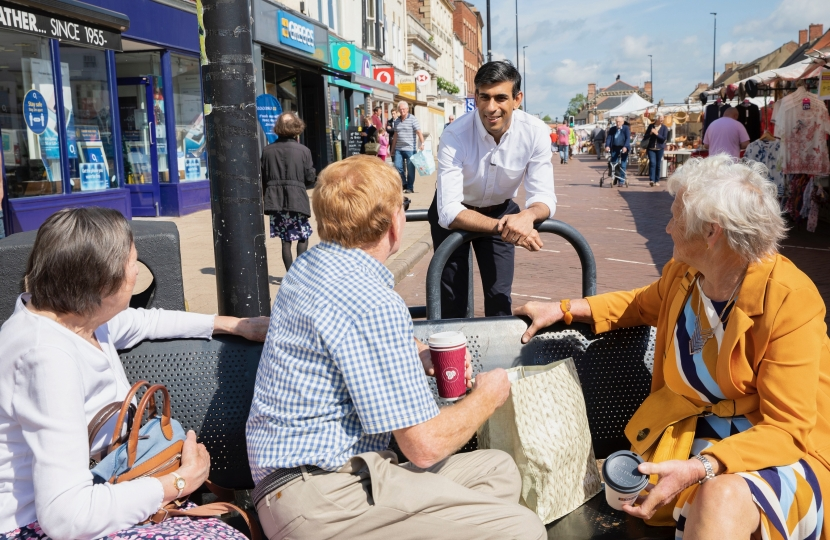 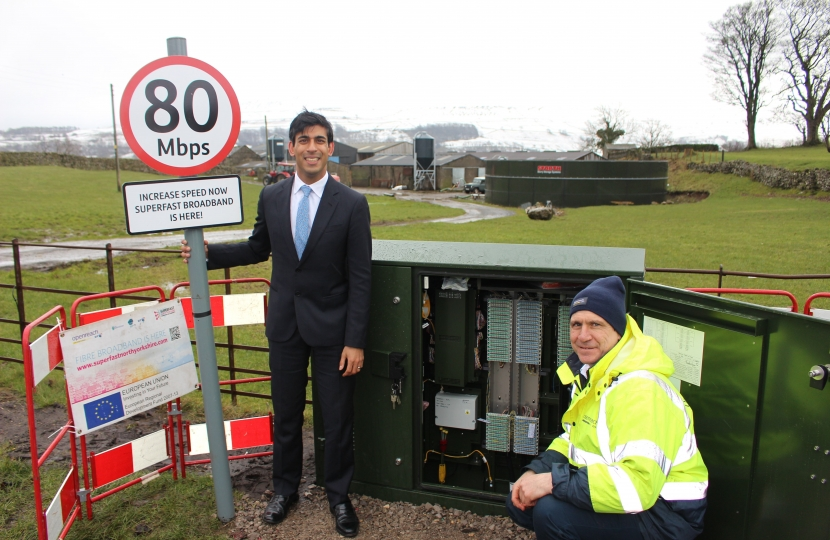 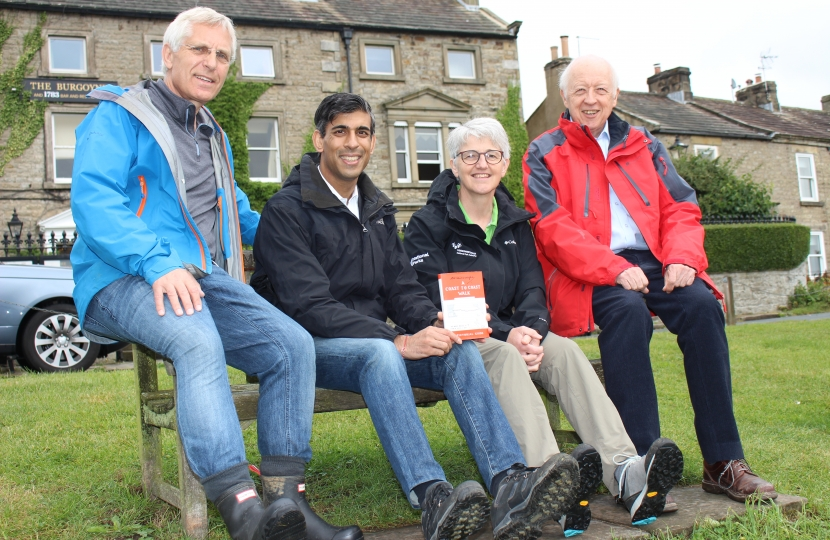 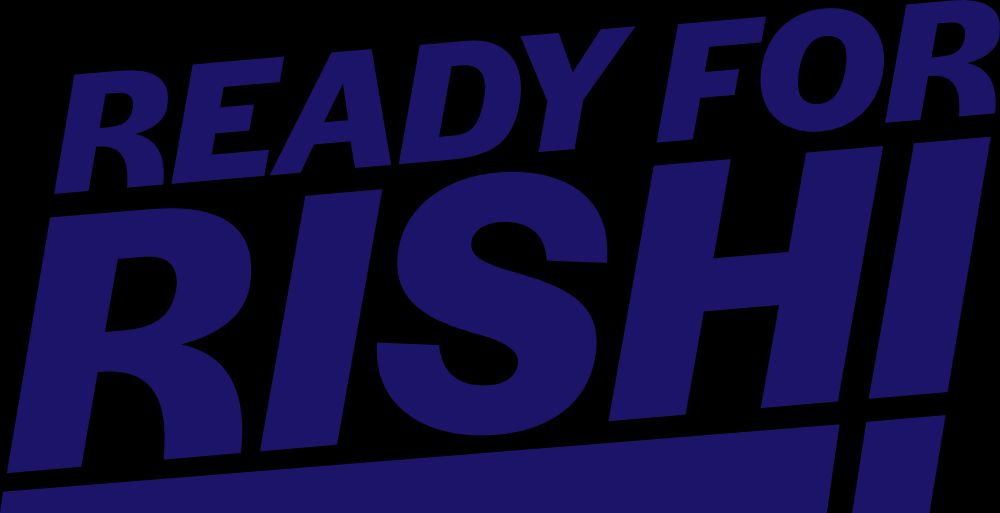 Rishi Sunak had a Kenyan Father and a Tanzanian mother. He was educated at Winchester College, but got his B.A. at Lincoln College, Oxford and an M.B.A. from Stanford University.

He worked for Goldman Sachs [NYSE: GS] between 2001 and 2004, then worked for a hedge funds for several years before entered Parliament in 2014. He was appointed Chancellor of the Exchequer in 2020 and stayed there until this year when he was the first of the mass resignations that preceded the resignation of Boris Johnson.

Sunak is Hindu and takes all his oaths on the Bhagavad Gita, the holy book of Hinduism.
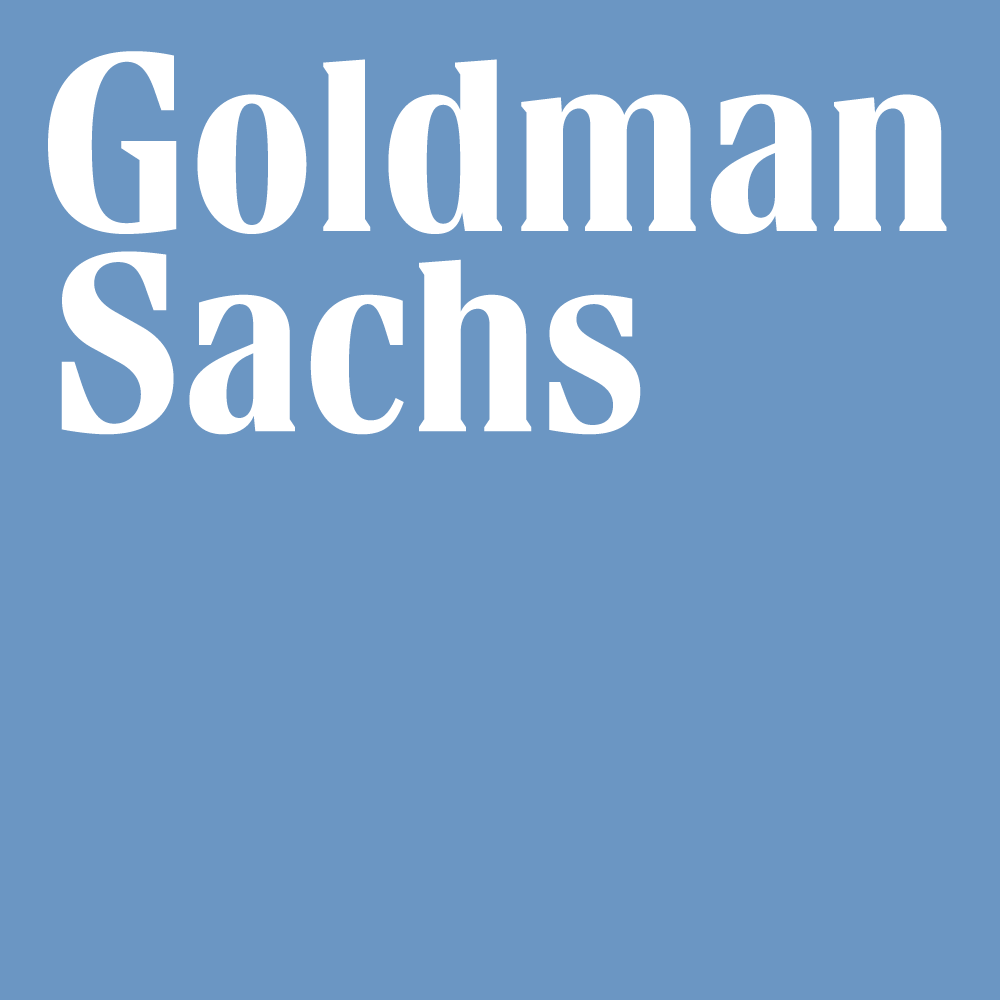 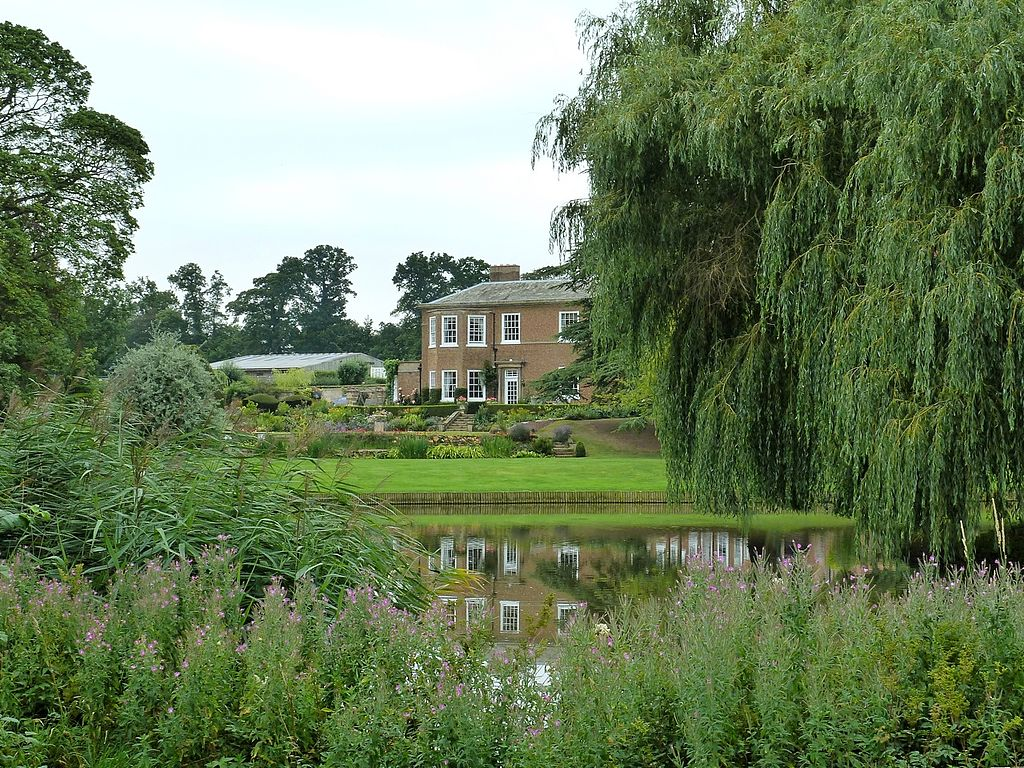 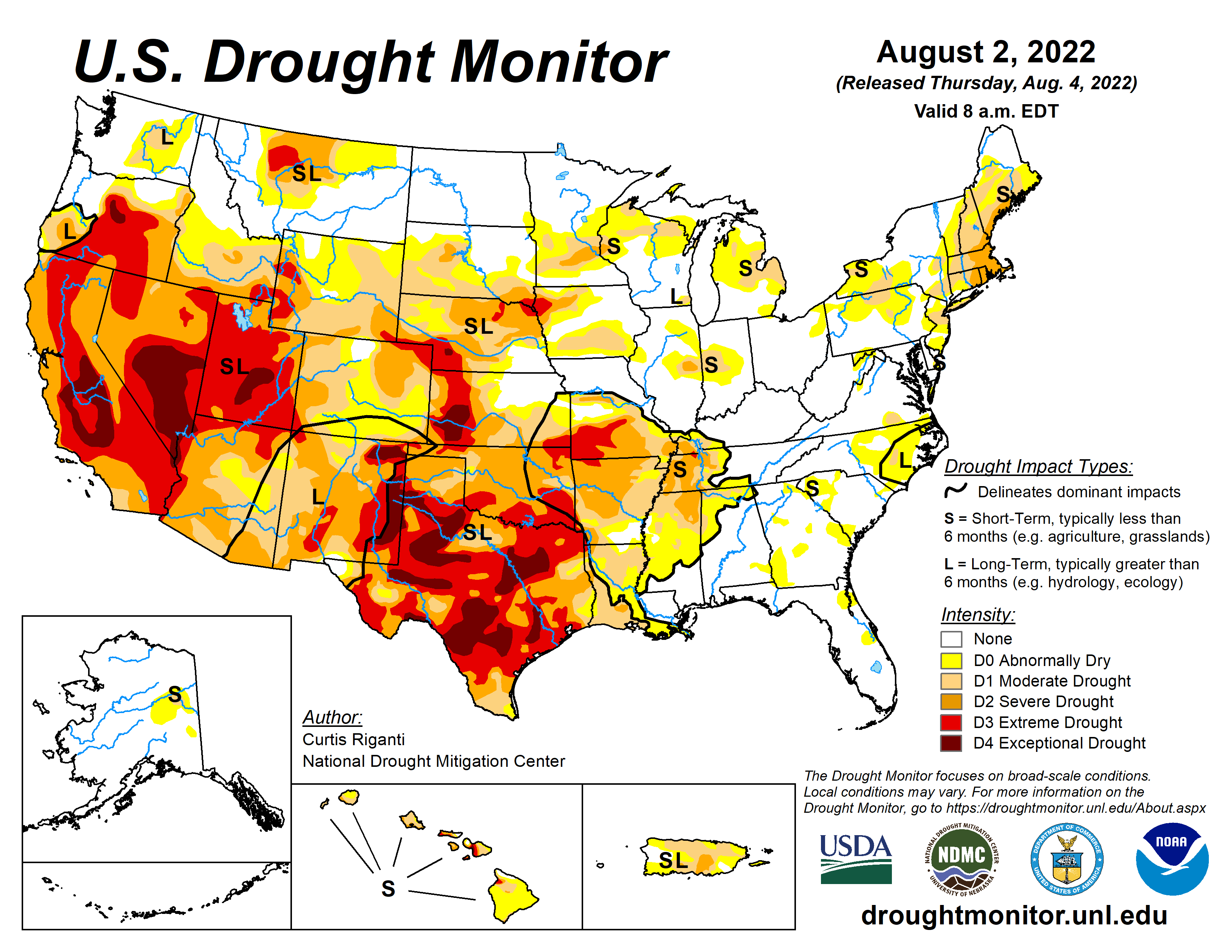 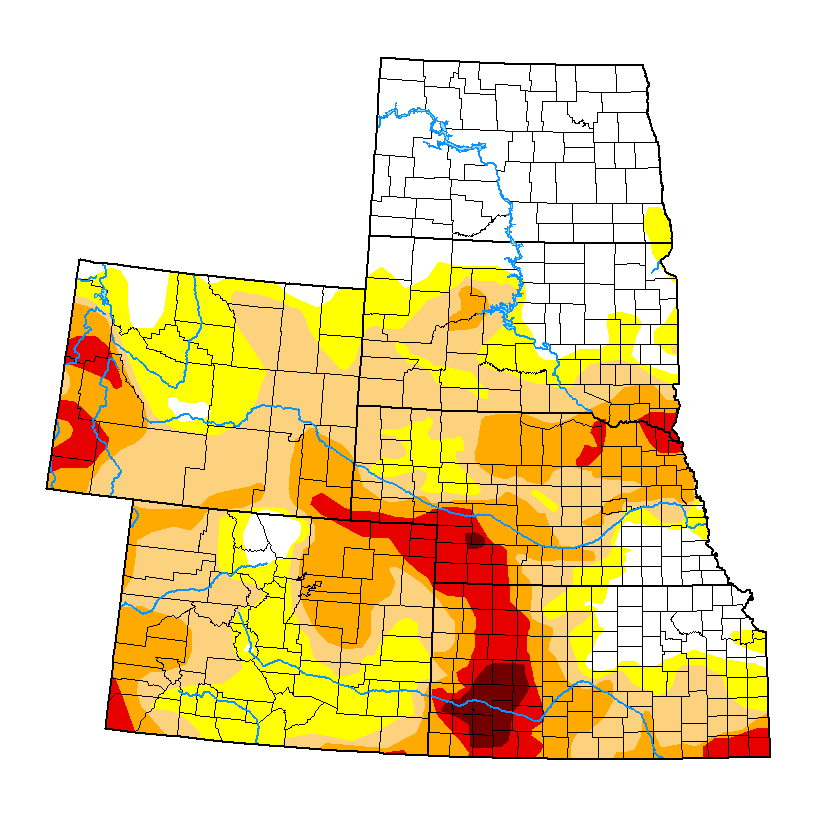 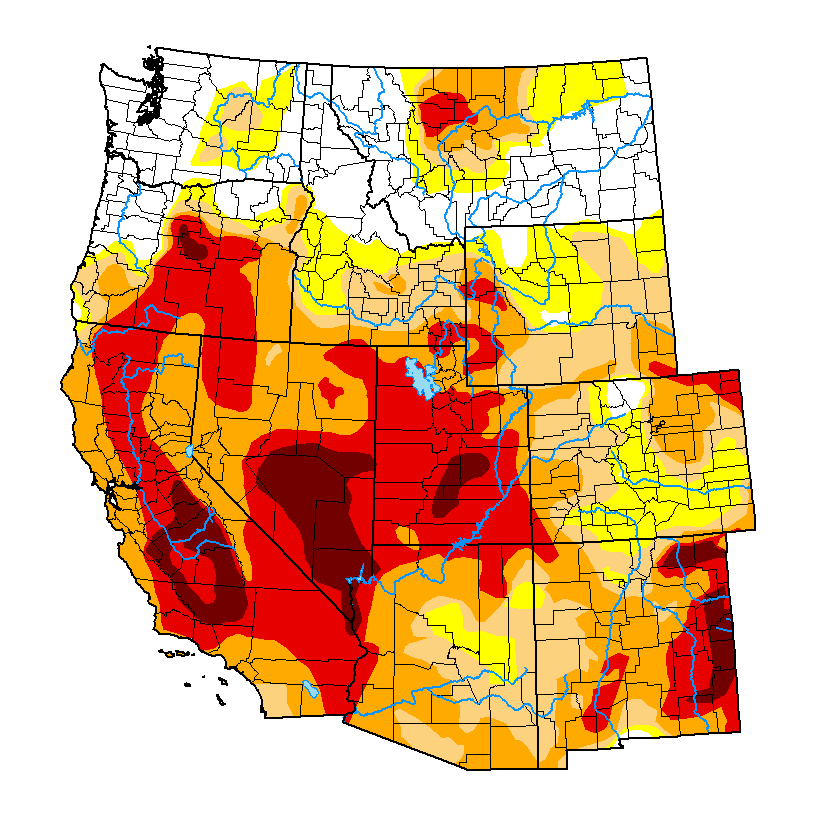 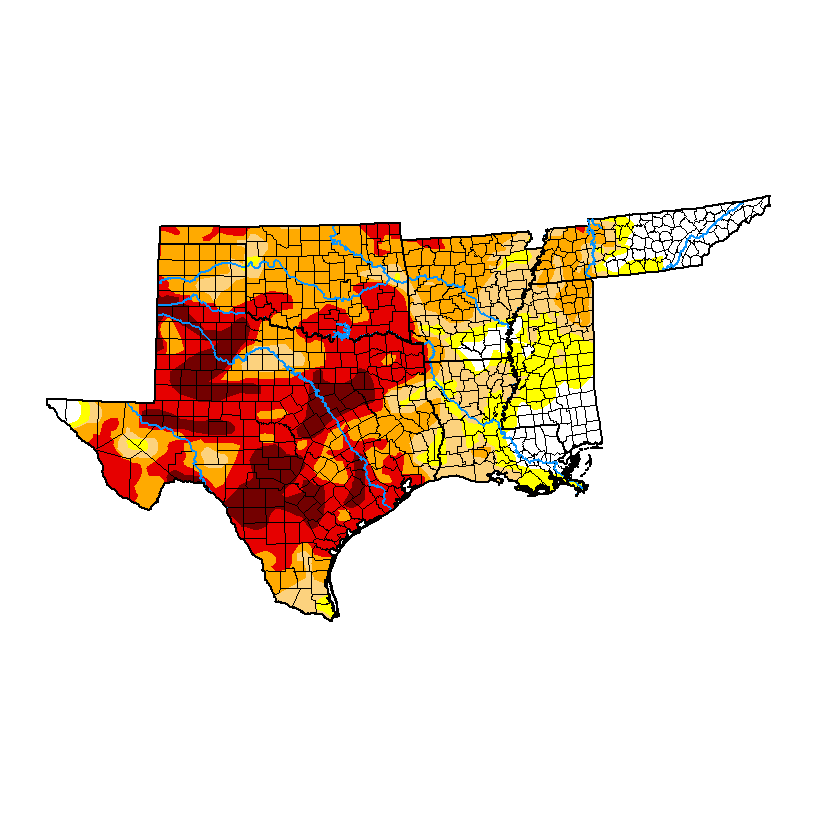 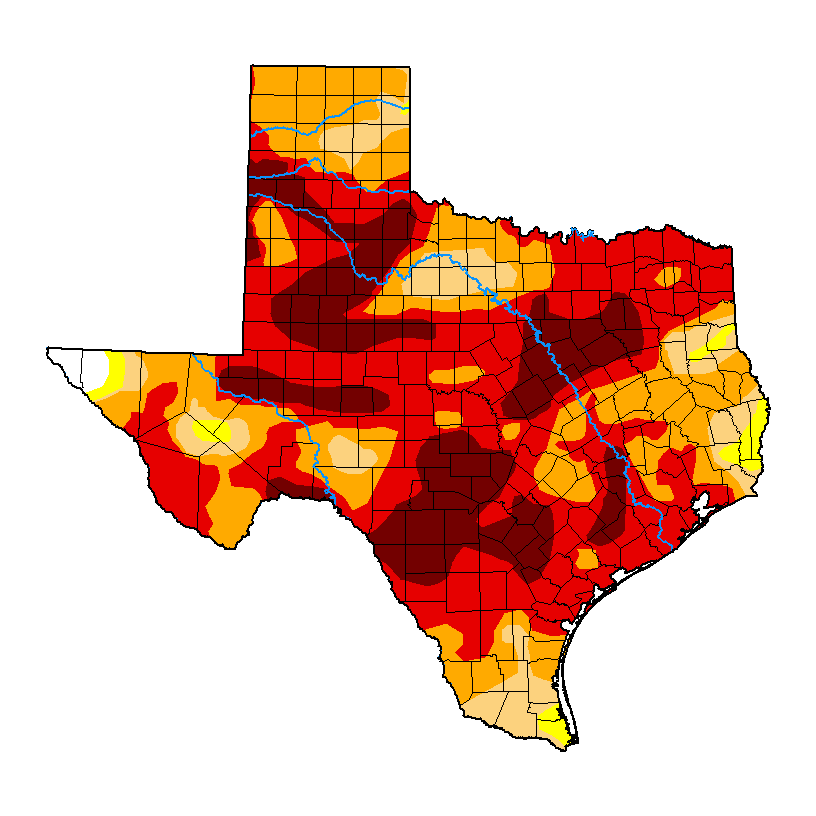 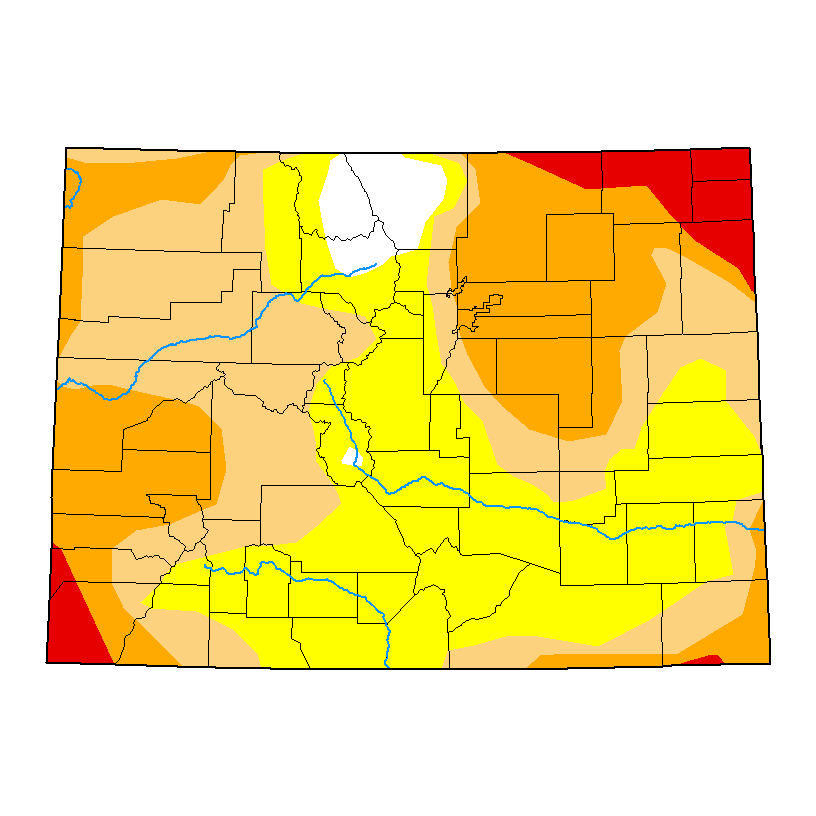 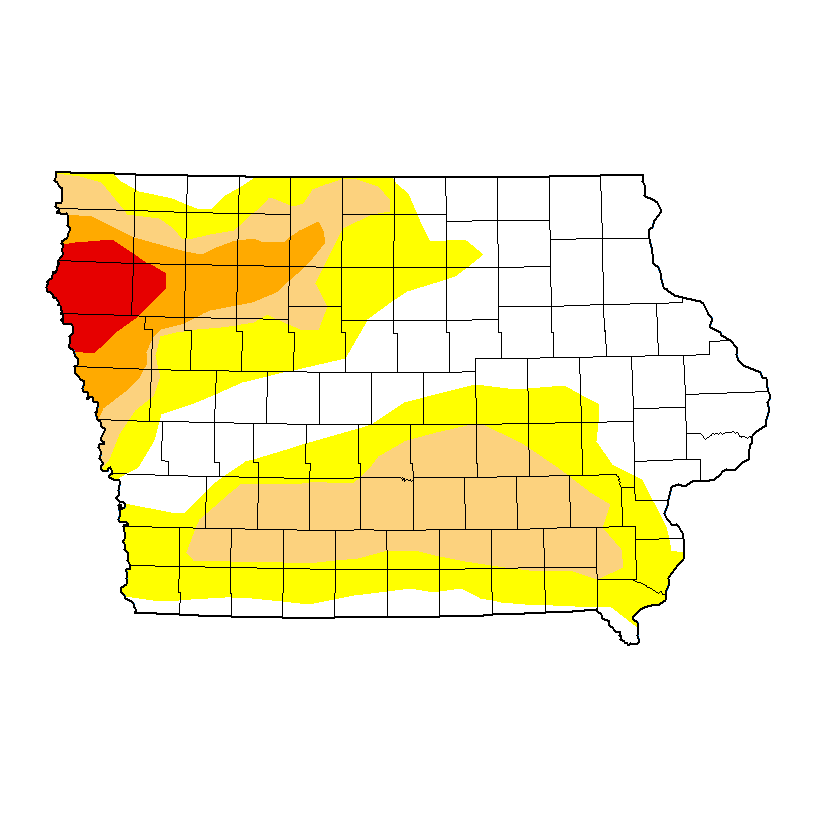 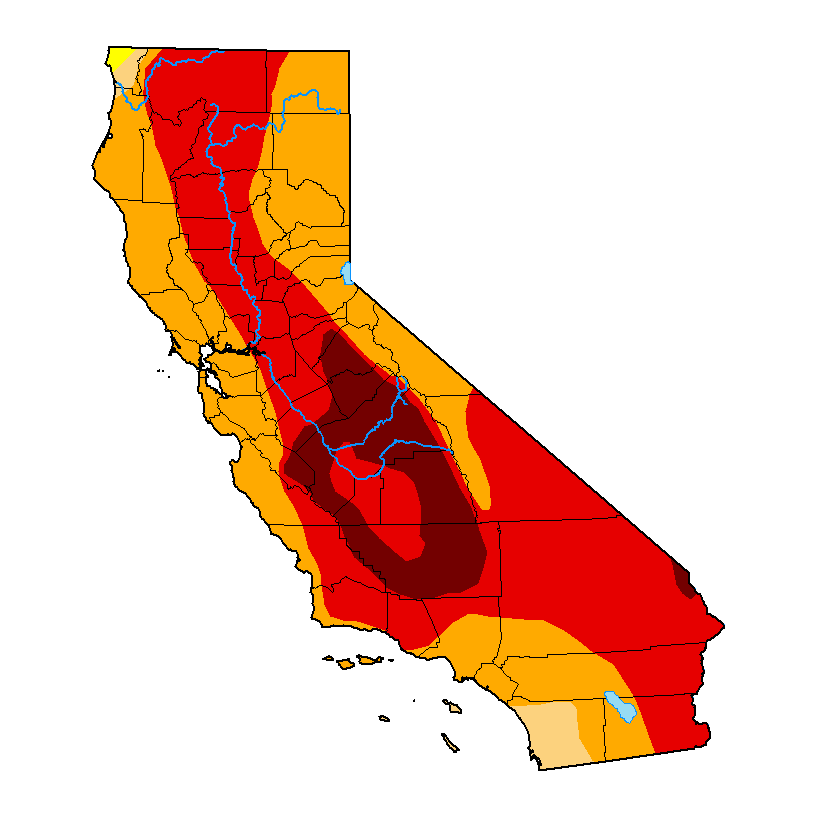 Bible Music Research
In anticipation of a trip to Heavener, Oklahoma later this summer, we did some more experimentation with our Bible Music Project. 
Much of the research we previously did is on our website: http://biblemusic.live. 
Much of that work from 2006-2012 centered around weather research and culminated with making it rain every day in June in 2012. Professor Mack was assisted by the late scientist: Olaf H. Hage III and Sound Engineer Chris Blodgett, both in the construction of the music and in the scientific elements.
On July 4, 2022, we embarked on a new project. In our first phase, we made music from Isaiah 9:8 to 13:33 in all 12 key signatures. We played the music out into the atmosphere for the first time that evening. Areas of drought suddenly got rain, but CERN did not operate as planned and there was a problem with the Georgia Guidestones.
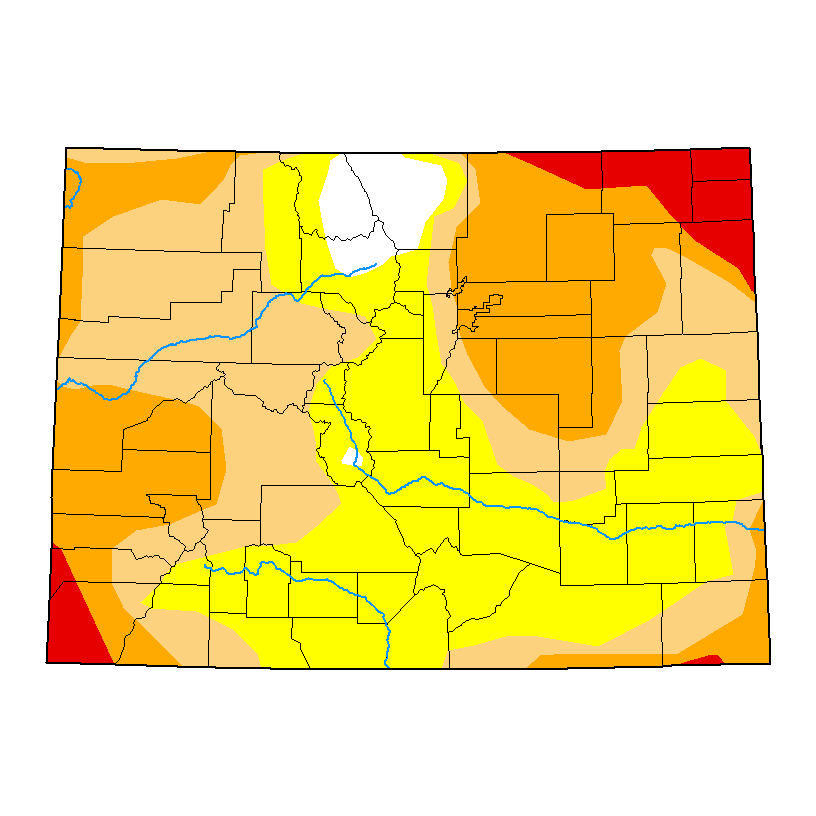 Notice on the Colorado Map:
Only North-Central Colorado and parts of Chaffee County have normal rain patterns.
The southern third of Colorado is technically “high desert” country which is perpetually in drought.
However, in Las Animas County, weather conditions have improved.
Bible Music Research
In anticipation of a trip to Heavener, Oklahoma later this summer, we did some more experimentation with our Bible Music Project. 
On July 22, 2022, I went to Colorado Springs, Colorado on personal business. While waiting in a waiting room at Memorial Hospital, I learned on local television that the city had experienced greater than average temperatures on 18 of 21 days on the month. They only had rain on three of those days. 
Since I had “Rain Machine” on my phone, I started playing it in the waiting room of the Hospital. Within two hours of playing it, the clouds came off the mountain and it started raining heavily.
Bible Music Research
In anticipation of a trip to Heavener, Oklahoma later this summer, we did some more experimentation with our Bible Music Project. 
In a follow-up to the Colorado Springs events, we noticed that the rain system missed Trinidad, Colorado. It is something that we have seen before. Even the late Stephen Hamer, M.S. (Meteorology) could account for the number of times that storm systems bypassed Trinidad, Colorado.
This time, we played Zechariah, chapters 13-14 into the air. Within two hours, thunderstorms came over the mountains and continued for much of the night.
Continuous thunderstorms are rare in Trinidad, Colorado, as the city is on the Northeast corner of the Great Southwestern Desert of the United States.
WhiteStone Foundation Music Research
In anticipation of a trip to Heavener, Oklahoma later this summer, we did some more experimentation with our Bible Music Project. 
Bible Music for Isaiah 9:8 – 13:22. MP3 File.
Bible Music for Zechariah 13-14. MP3 File.
Bible Music for Zechariah 13-14. FLAC File.
Here is the key verse:
In that day there shall be a fountain opened to the house of David and to the inhabitants of Jerusalem for sin and for uncleanness. (Zechariah 13:1)
We are getting ready to post additional scriptures. If some of you have suggestions for scriptures to render into music, let us know. tom.mack@whitestonefoundation.org.
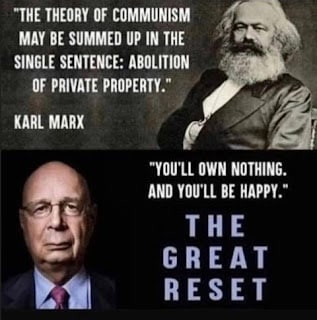 Creeping Socialism
Presidential Drama in the USA
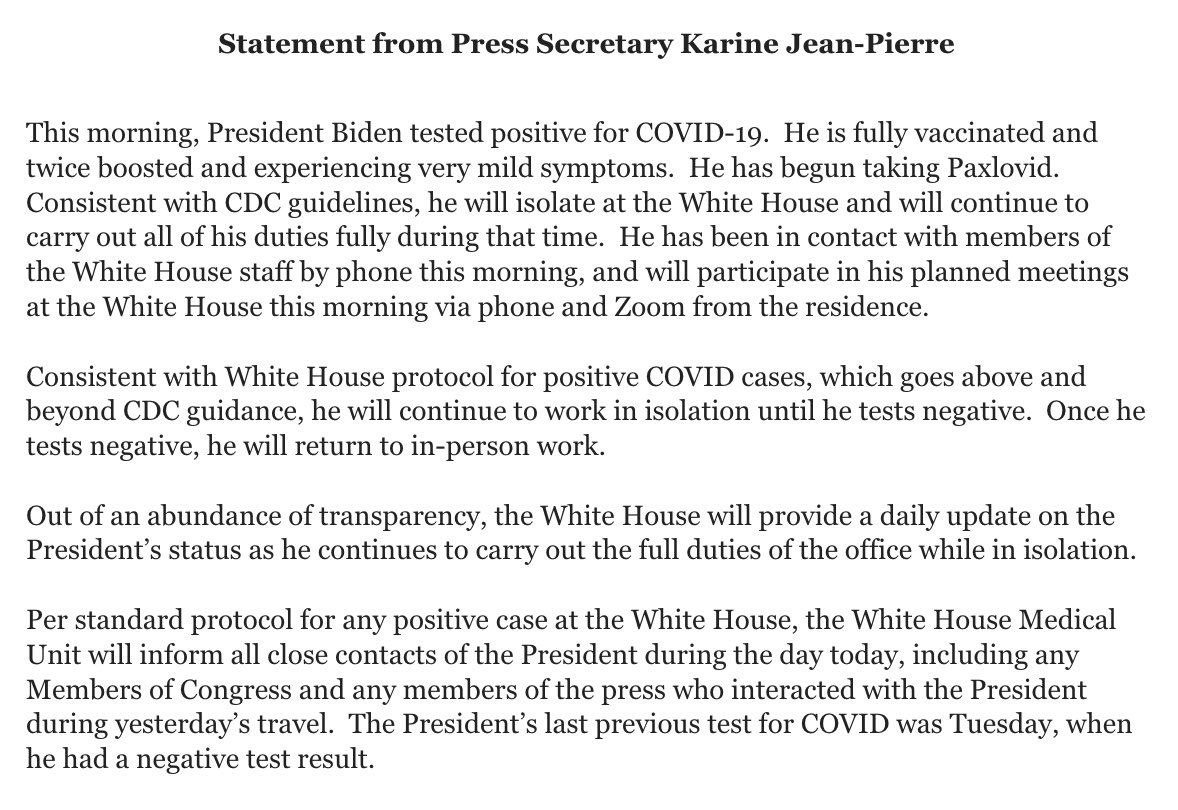 Joe Biden has suddenly acquired COVID-19 again for the third time!
He was allegedly “vaccinated” and has had two “boosters.”
Some analysts are suggesting that this is a way to keep him “out of circulation” for two or three weeks.
Why is he getting Paxlovid, a pill form “antiviral” (the brand name for the drug, which is made up of two generic medications—nirmatrelvir and ritonavir) instead of Remdesivir?
Inflation
Part III
Post World War II Economy
During a War Economy, industries are geared up to support their nation’s war effort. We saw that in World War II and World War I.
After the War, the European economies were devastated due to all the bombing on both sides. Many industries needed to be rebuilt.
The United States developed The Marshall Plan to rebuild a devastated Western Europe, feeling it was in the best interest of the United States to build up its allies. The only damage the United States sustained was a couple of forest fires caused by Japanese balloons. Therefore, its industries could re-gear back to civilian operations to help with the building effort.
The Marshall Plan was designed to suppress the potential of a Nazi Party resurrection in the coming decades.
Post World War II Economy
During a War Economy, industries are geared up to support their nation’s war effort. We saw that in World War II and World War I.
The War still weakened Western Economies so that Belgium, Great Britain, France, The Netherlands, and even the United States lost most of their colonies around the world.
By the late 1960s European countries were turning into socialist governments causing their money supplies to exceed faster than their growth in the value of goods and services. This was causing inflation in Western currencies.
Post World War II Economy
One Fact Needs to be Made Clear:
When Nazi Germany surrendered, it was only the German Army that surrendered, the German Navy, the Luftwaffe, the Nazi Party and the Schutzstaffel SS DID NOT Surrender.
Many Nazis including Hitler, went to South America to re-establish Nazi Germany and expand their influence in the world.
Some Nazi “scientists” were admitted to the United States, Great Britain, and Russia. They did not renounce their beliefs.
Post World War II Economy
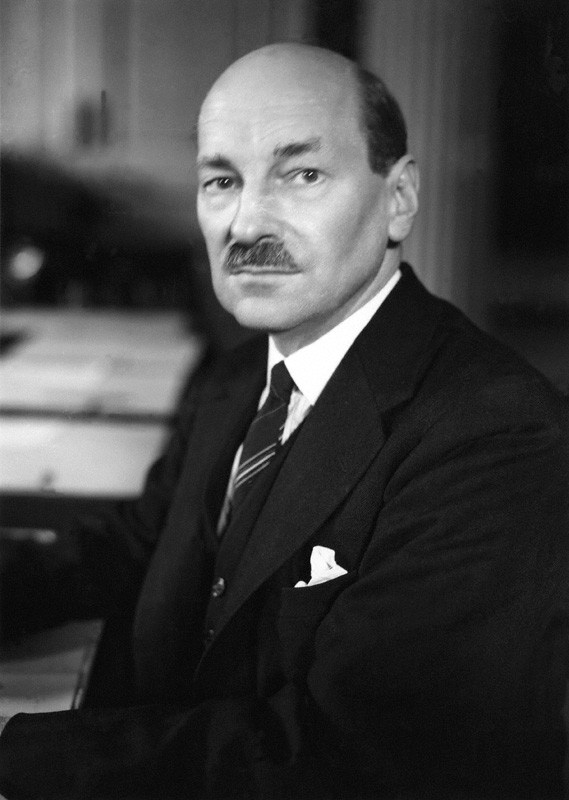 Great Britain was devastated by German bombing and missile attacks. The Marshall Plan did not help them, as President Truman felt they already owed the United States a lot of money via lend-lease without them adding to it. 
Prime Minister Clement Atlee did not help Great Britain’s bankrupt status. He started the:
National Health Service (Socialized Medicine)
British Welfare State
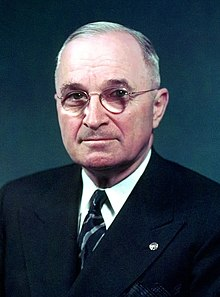 Post World War II Economy
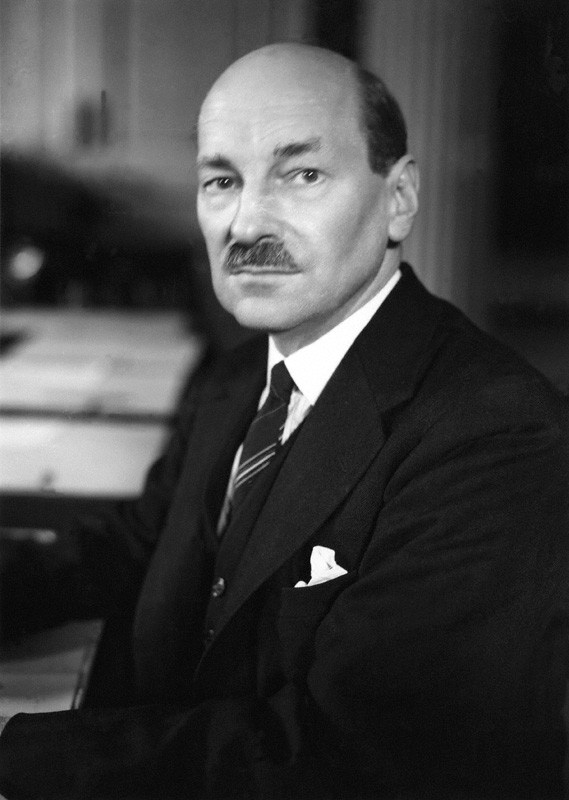 Great Britain hoped to retain their colonies around the world in the hope it would finance their socialism at home.
Unfortunately, they lost much of their military power, making it a lot harder to maintain their colonies. In 1948, the sun set on the British Empire for the first time in centuries.
They asked the United States for help, but we had our own problems. The Truman Administration was not very popular and barely won the 1948 election. He did not run in 1952.
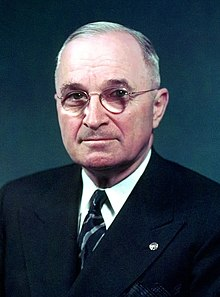 Post World War II Economy
When Winston Churchill returned to 10 Downing Street to be Prime Minister, he was besought with foreign affairs problems, which worsened when Anthony Eden, his foreign secretary got sick and could not perform his duties adequately for about a year.
However, when Eden became Prime Minister, he was ineffective. He failed to understand that the United States was not interested in supporting traditional British imperialism. He and John Foster Dulles (U.S. Secretary of State in the Eisenhower Administration) did not get along.
To understand British politics, a British mini-series called House of Cards does a good job of explaining the process.
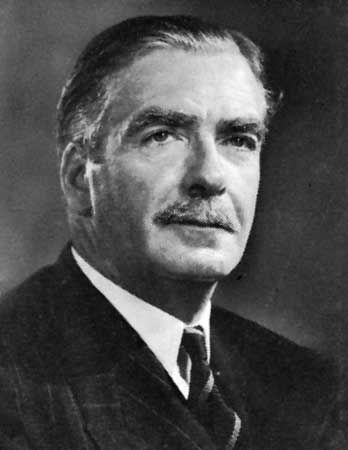 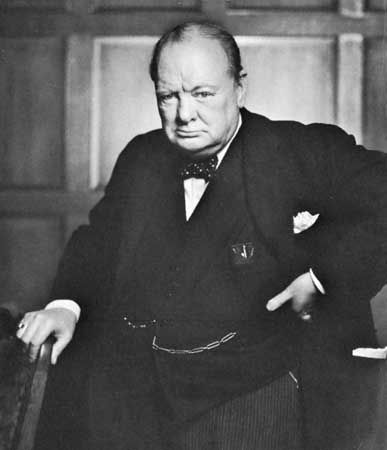 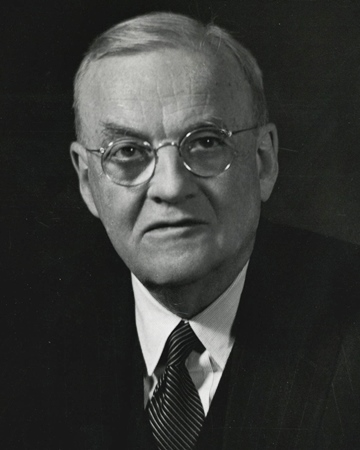 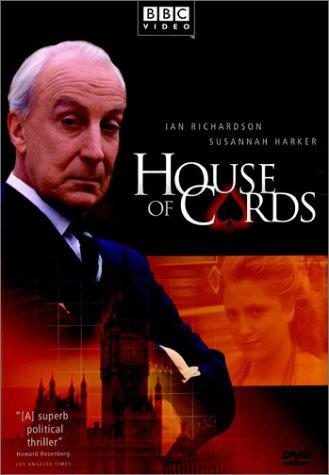 The 1960 Recession
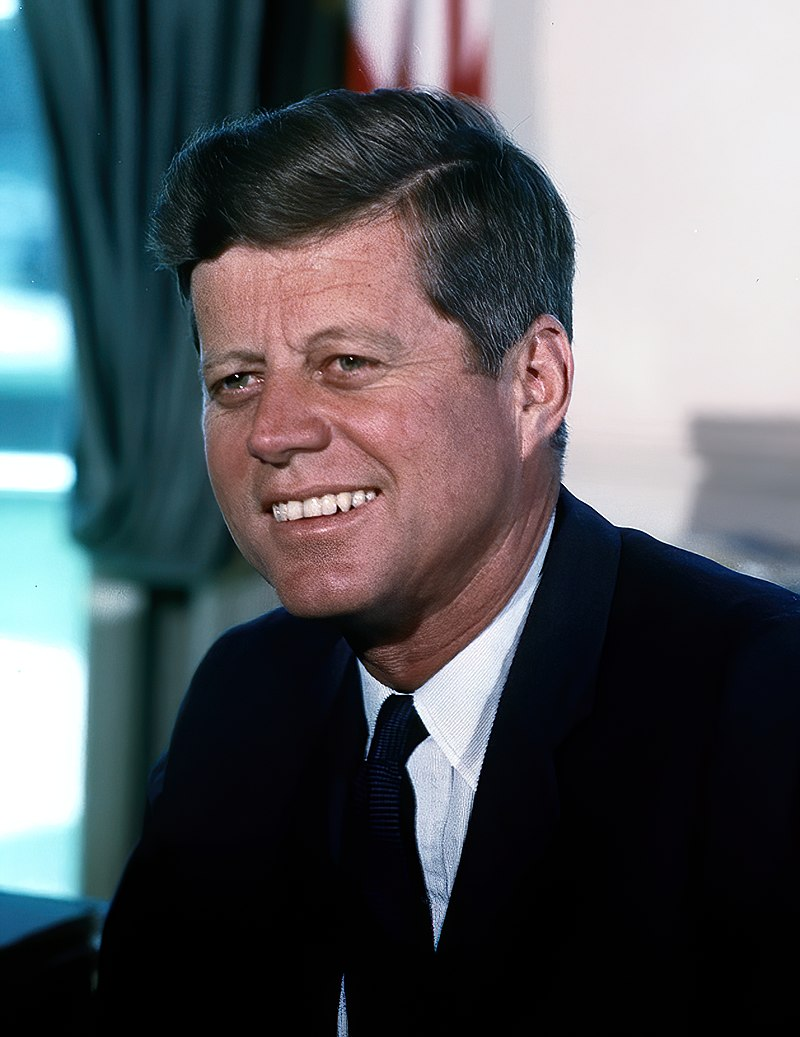 The Power of the Dulles Brothers started to recede in 1959 when the Federal Reserve started raising interest rates.
This caused the Recession of 1960 which did not help the Republicans in the upcoming elections.
We had our first fixed election when John Kennedy was declared the winner of the 1960 election. He “sacked” Allen Dulles in 1962 over the Bay of Pigs Fiasco. 
JFK liked free money and low interest rates. 
JFK also started to assert his authority over administrative agencies. 
Not too many people in these agencies liked JFK’s idea of curbing their power.
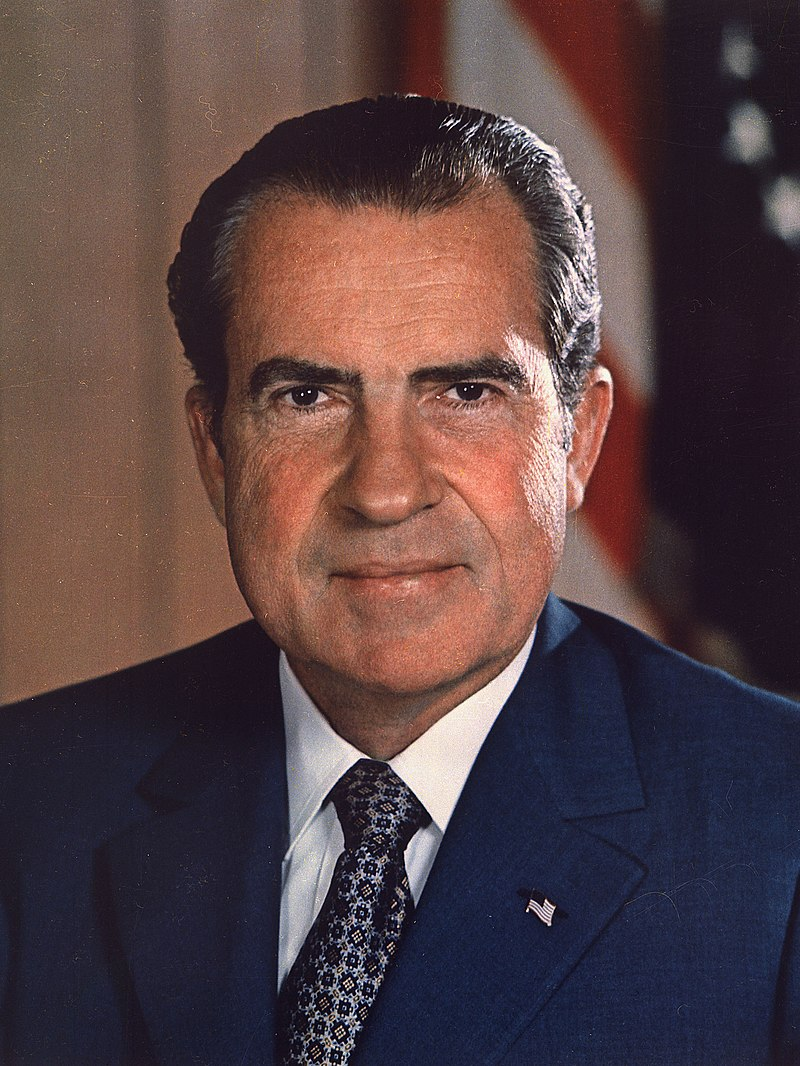 The JFK Presidency
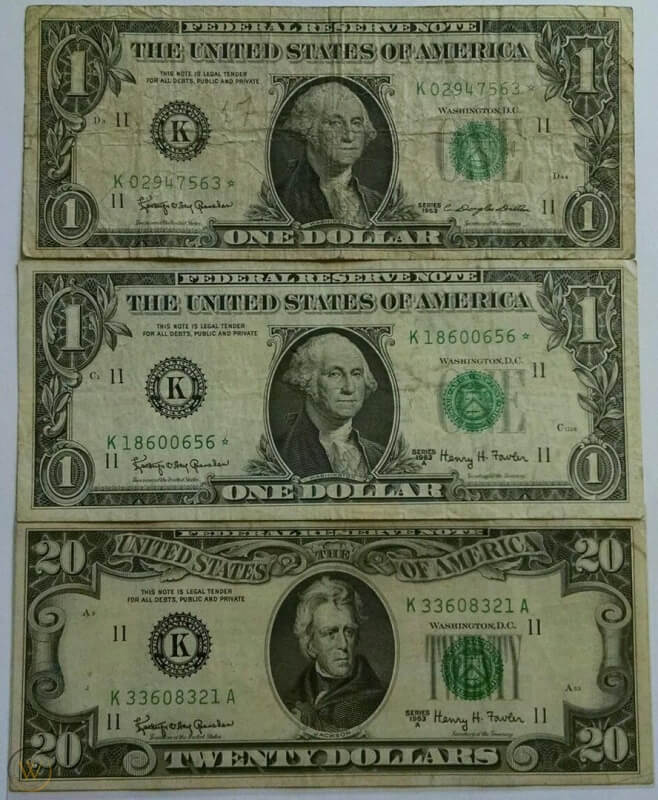 When JFK got into the White House, he obviously wanted and got a new cabinet. However, he had other ideas about who should be leading the agencies:
He wanted to remove Allen Dulles as CIA Director.
He wanted to remove J. Edgar Hoover as Director of the FBI.
He took back control of the Money by printing having the Treasury Department print it in November of 1963 per Executive Order #11110.
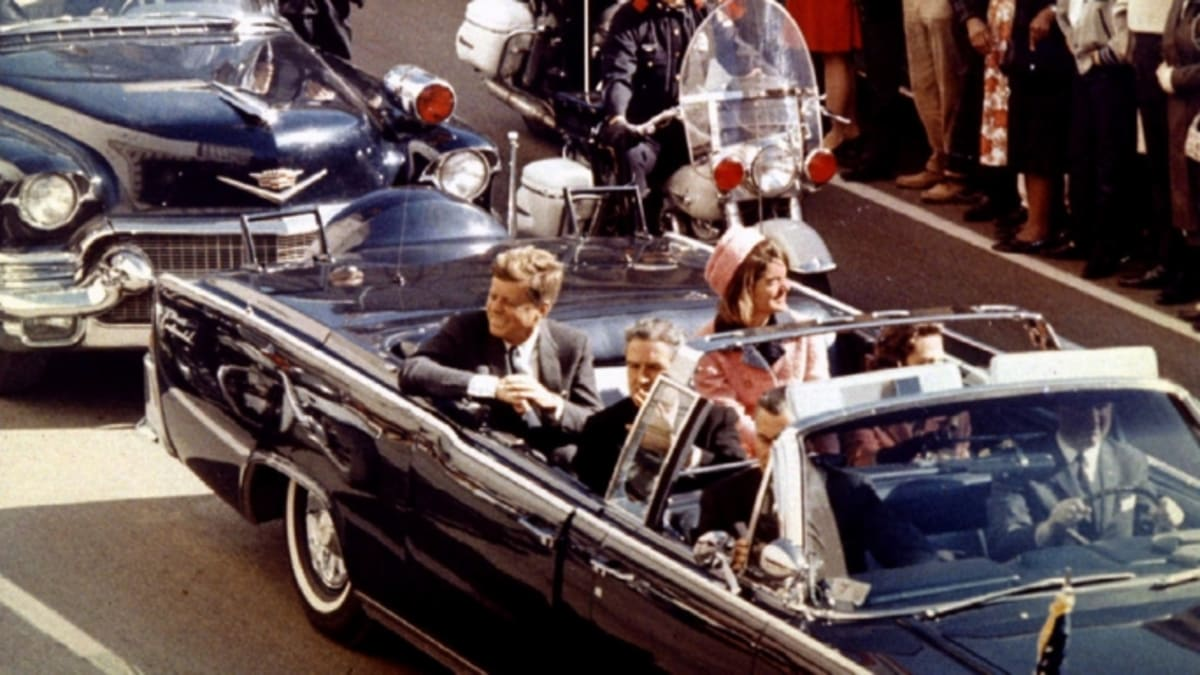 The JFK Presidency
He issued National Security Action Memorandum #263 planning to withdraw all troops from Vietnam by the end of 1965.
He threatened to “wanted to splinter the C.I.A. in a thousand pieces and scatter it to the winds.”
Former President Harry Truman said the same thing in a Washington Post article, “something about the way the C.I.A. has been functioning that is casting a shadow over our historic positions, and I feel that we need to correct it.”
His idea for the Civil Rights Act did not sit will with the Southern Democrats.
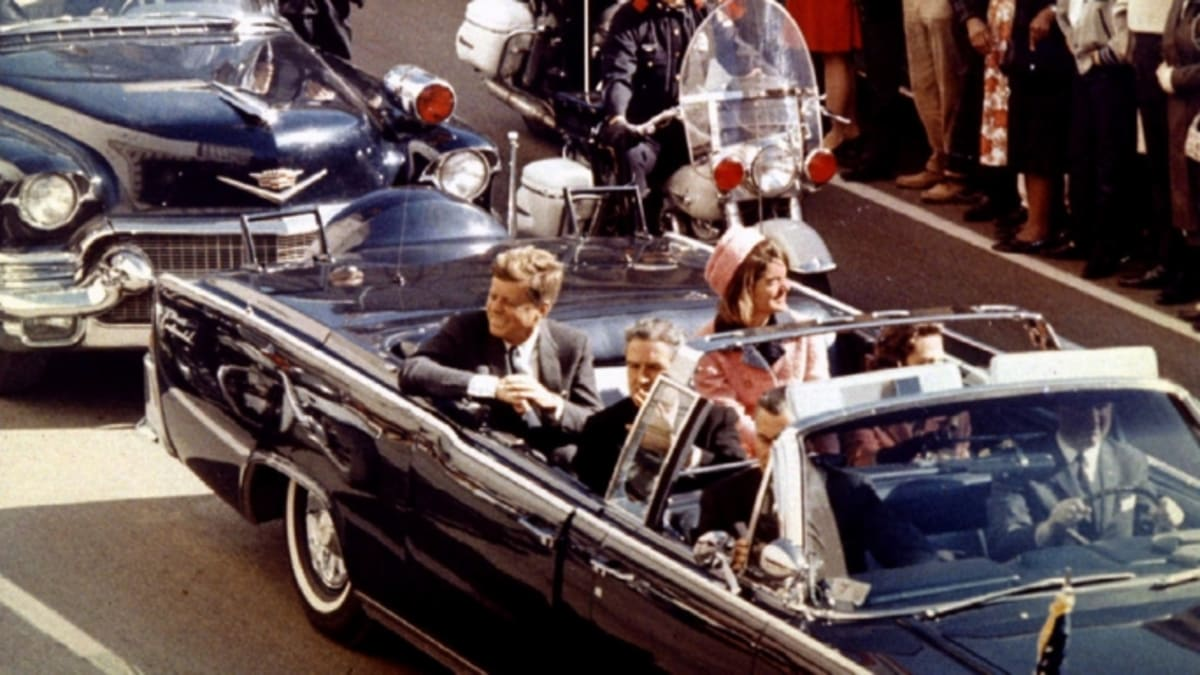 The JFK Presidency
His plans to reduce the Oil Depletion Allowance from 27.5% to 15% upset oil companies, especially the smaller ones doing wildcat wells in Texas. Clint Murchison and H.L. Hunt were most affected.
JFK was planning to replace LBJ on the 1964 Presidential ticket with Stuart Symington of Missouri. 
LBJ was under investigation for fraud in Cotton Allotment Payments, graft, and other corruption.
LBJ had a “hit list” that rivaled the Clintons.
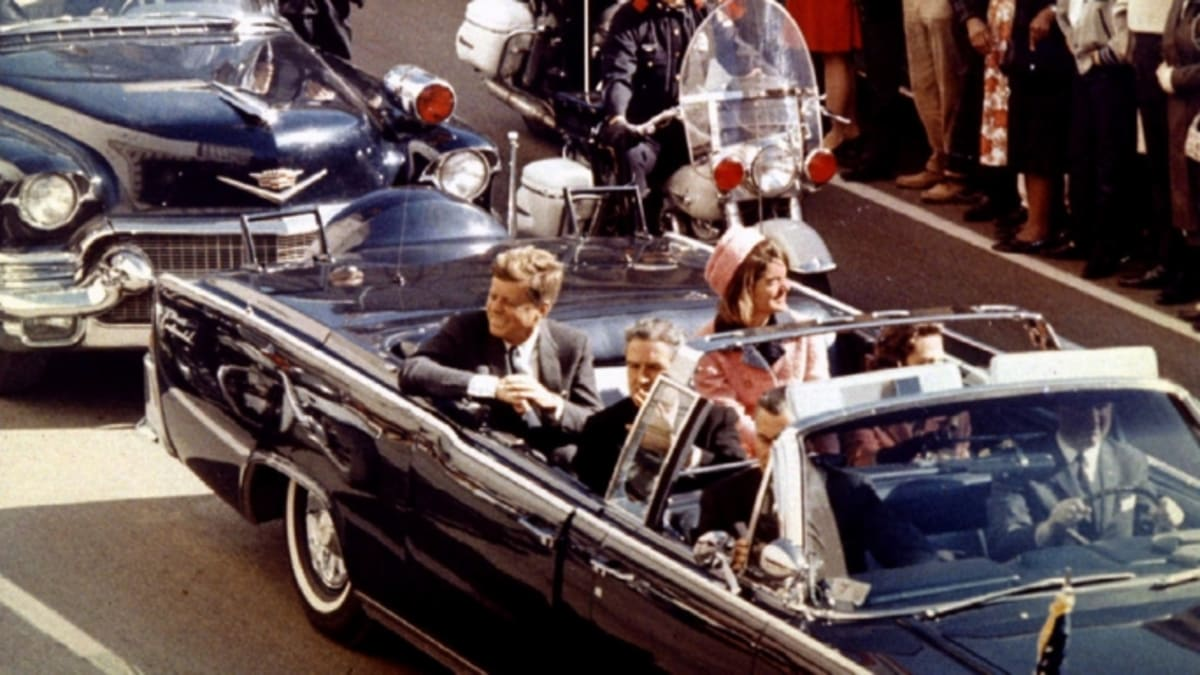 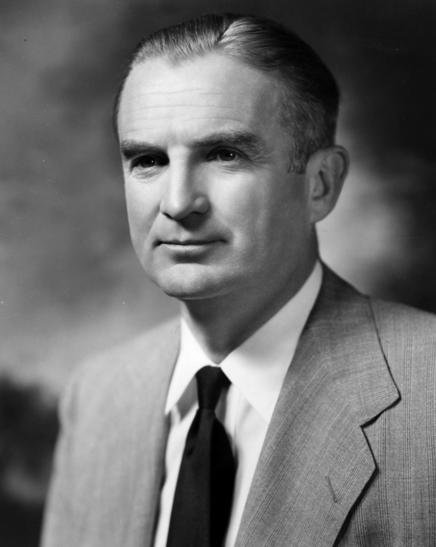 The LBJ Presidency
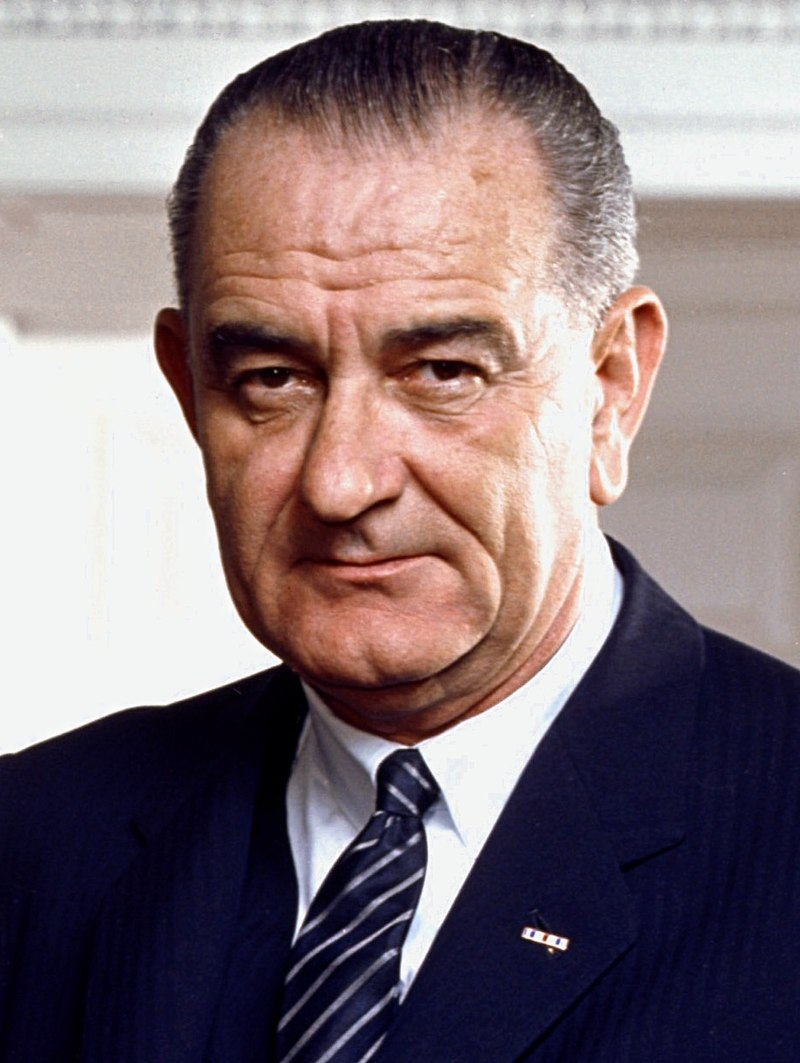 When LBJ ascended to the White House, he changed things quickly:
He returned the printing of money to the Federal Reserve.
Continued the War in Vietnam.
Guaranteed that J. Edgar Hoover could be the head of the FBI “for life.”
Loosened Restraints on the CIA.
Replaced Bobby Kennedy as Attorney General almost immediately.
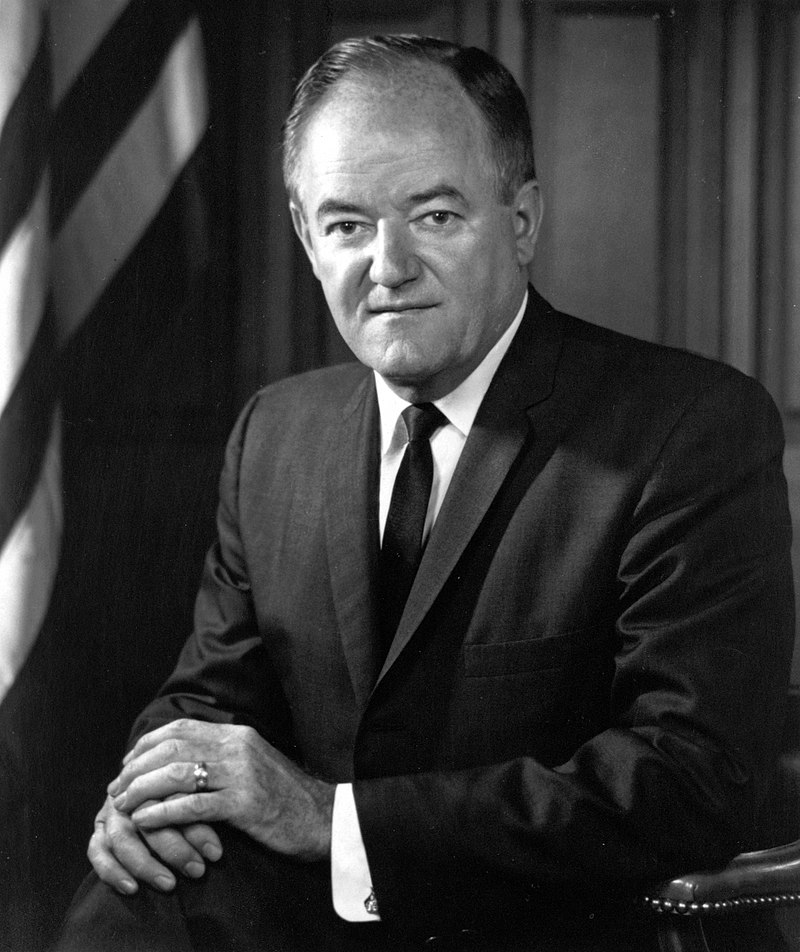 The LBJ Presidency
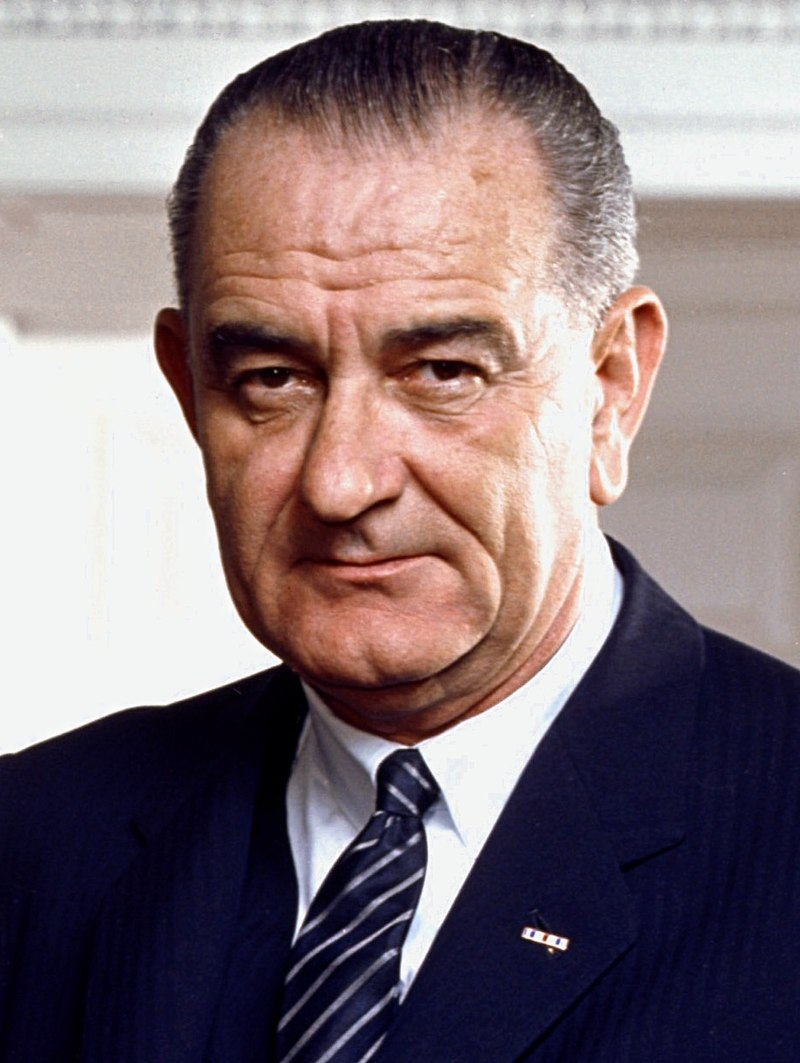 When LBJ ascended to the White House, he changed things quickly:
Stopped all investigations into his businesses.
Continued the “Free Money” policies of JFK but expanded them.
Inflation started to increase at the end of his term, but he did not deal with it.
In 1968, when he had a poor showing in the New Hampshire primaries (53% for LBJ to 46% for Sen. Eugene McCarthy of Minnesota), he dropped out shortly thereafter.
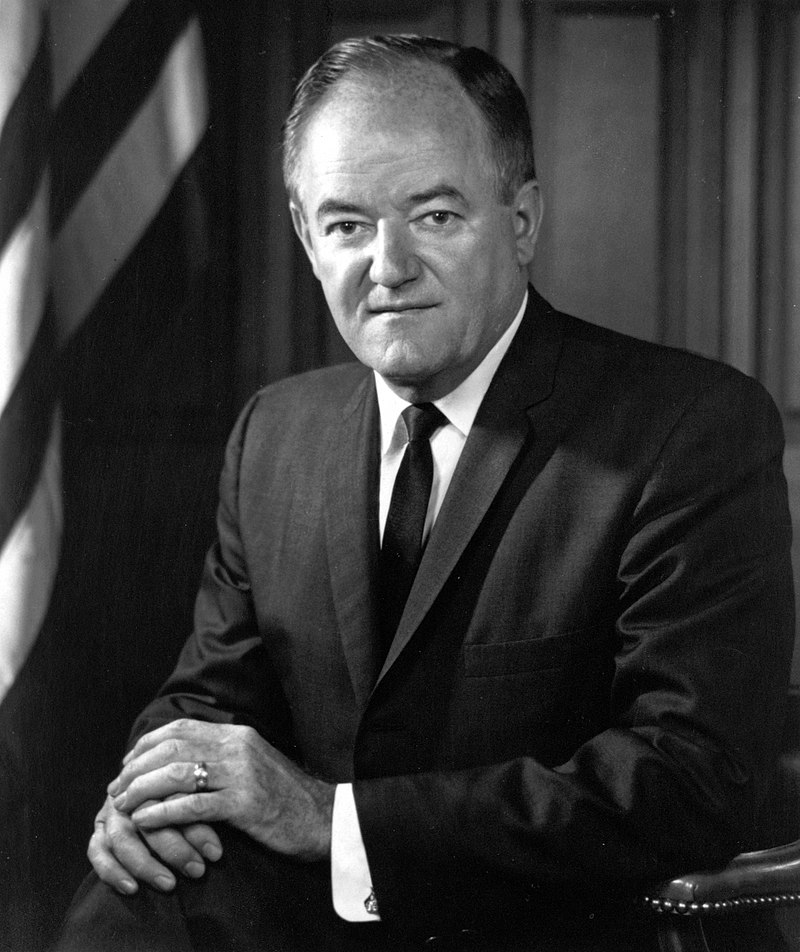 The Nixon Presidency
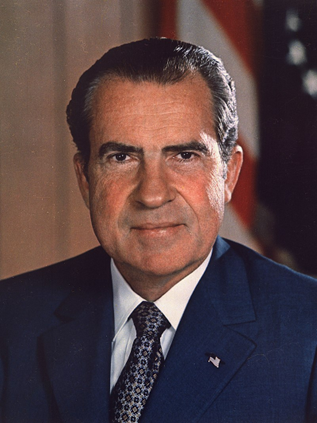 When Richard Nixon entered the White House, he had made a lot of promises and now endeavored to keep them.
Inflation was rising and he was obliged to tighten money causing recessions in 1969 and in 1973. 
To control rising prices, he initiated a “Wage-Price Freeze” on August 15, 1971.
He also took the United States off the Gold Standard. Gold started at $35 an ounce and now it is at $1,800 an ounce.
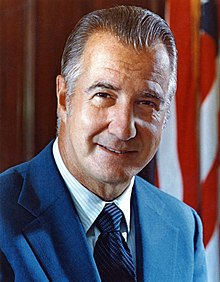 The Stagflation of the 1970s
Here is a list of the Top Companies in 1970. Notice that General Motors is at the top of the list. Exxon, Chevron, and Amoco Oil dominate the Energy Business. General Motors, Ford Motor, and Chrysler Corporation control the auto business.
General Motors
Exxon (Rockefeller Oil)
Ford Motor
General Electric
IBM
Chrysler
Mobil
Texaco
ITT Industries (Nazi German Collaborator)
Gulf Oil
AT & T Technologies
 U.S. Steel
 Chevron (Rockefeller Oil)
 LTV 
 E. I. du Pont de Nemours and Co. 
 Shell Oil
 CBS
 Amoco (Rockefeller Oil)
 General Telephone and Telegraph
 Goodyear Tire and Rubber
The Nixon Presidency
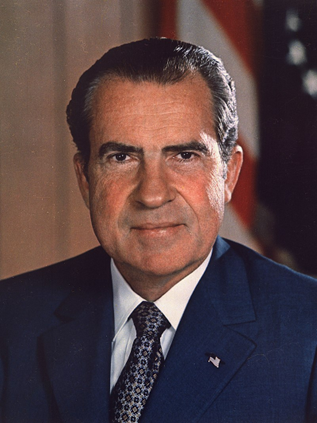 Richard Nixon got into trouble with the political establishment when he refused to give into internationalist demands. 
He engaged in a program of Vietnamization, helping the South Vietnamese to fight their own war without American Serviceman help.
“Strengthening the armed force of the South Vietnamese in numbers, equipment, leadership and combat skills.“
The extension of the pacification program (i.e., military aid to civilians) in South Vietnam.
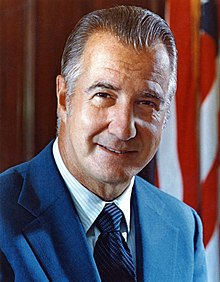 The Nixon Presidency
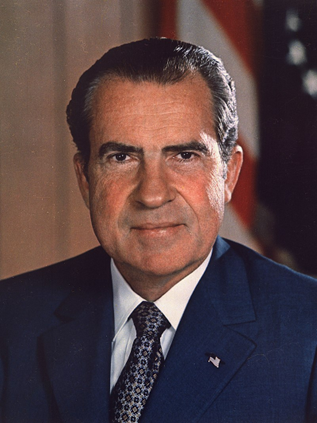 Vietnamization – an idea put forth by U.S. Secretary of State Heinz Alfred “Henry” Kissinger to take out American troops and let the South Vietnamese fight their own war. 
This program was very similar to the program we are doing in Ukraine.
The flow of supplies to the South Vietnamese would be the same, U.S. soldiers would not be doing the fighting.
This worked well until Sens. George McGovern, Frank Church, and Howard Metzenbaum slipped an amendment in an appropriations bill stopping all financial and military support to South Vietnam.
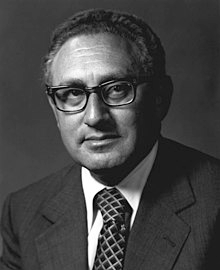 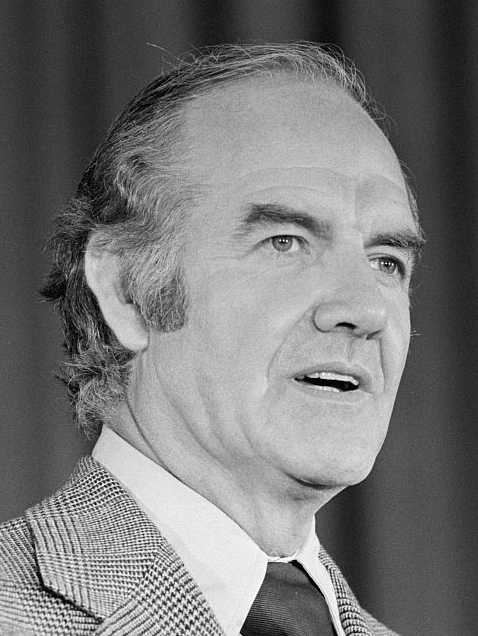 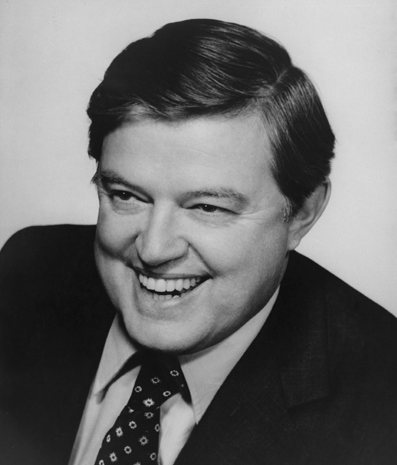 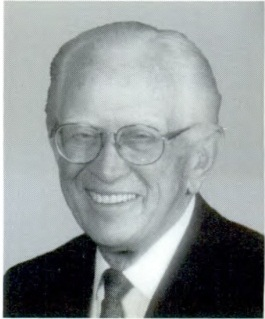 The Nixon Presidency
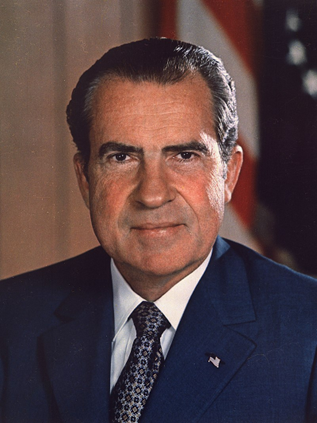 Richard Nixon got into trouble with the political establishment when he refused to give into internationalist demands. 
He engaged in a program of Vietnamization, helping the South Vietnamese to fight their own war without American Serviceman help.
“Strengthening the armed force of the South Vietnamese in numbers, equipment, leadership and combat skills.“
The extension of the pacification program (i.e. military aid to civilians) in South Vietnam.
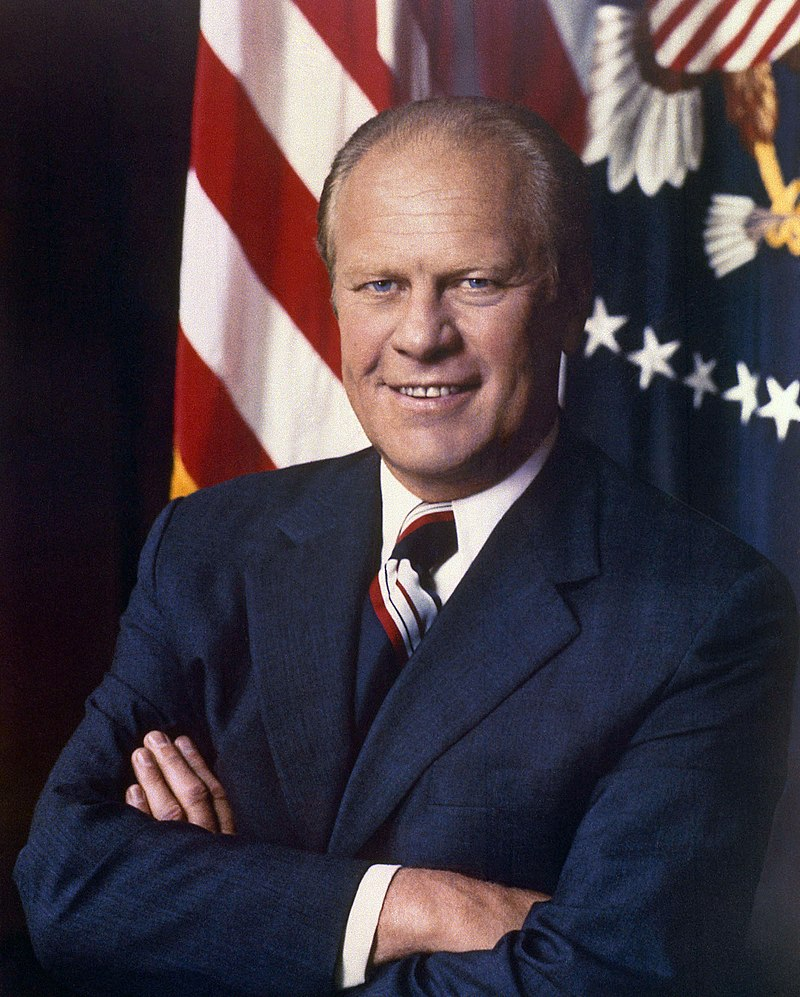 The Nixon Presidency
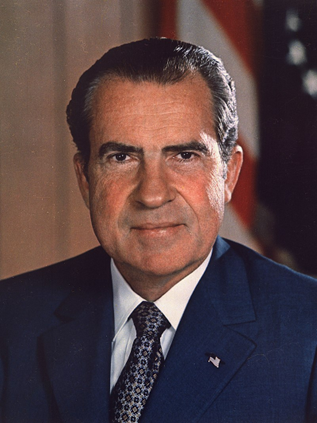 Richard Nixon got into trouble with the political establishment when he refused to give into internationalist demands. 
Nixon kept interest rates high to control the money supply. The 1973 recession did not help his popularity.
He also refused to sent troops around the world to police conflicts. He preferred to send aid to the regions.
Richard Nixon would resign on August 9, 1974, thanks to the phony Watergate hearings.
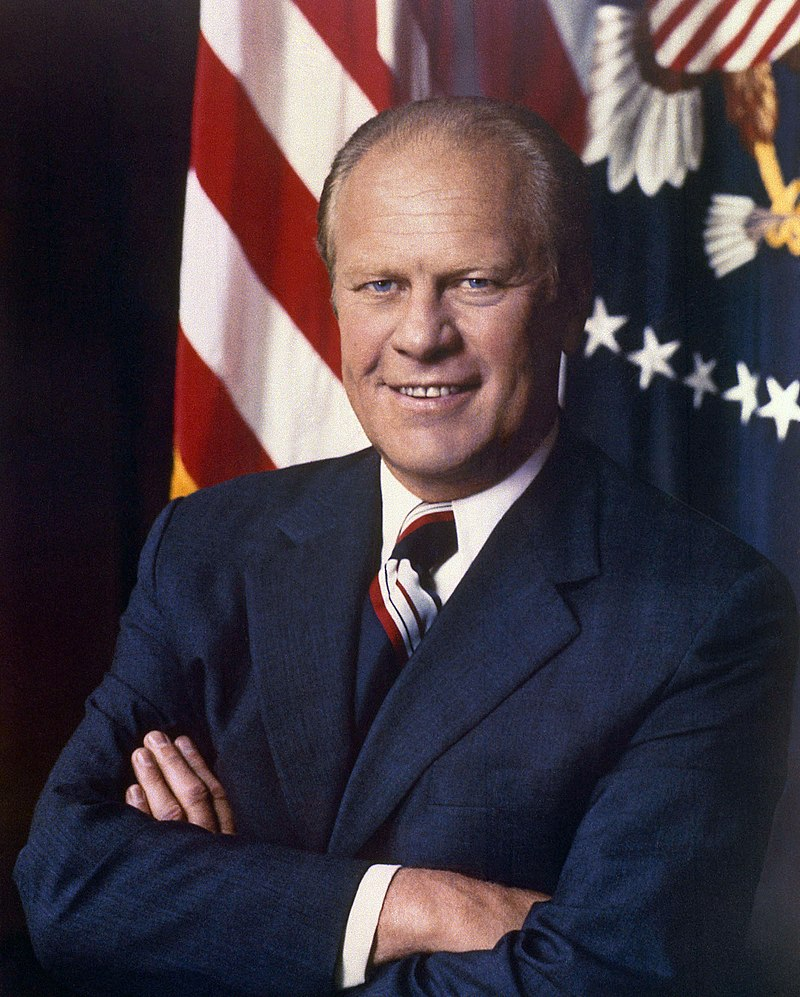 The Ford Presidency
Gerald Ford was rewarded the presidency for his role in the JFK Assassination Cover-up. He authored much of the Warren Commission Report along with Senator Arlen Spector (R-PA).
The Gerald Ford program to beat inflation was a program called “Whip Inflation Now!” 
People wore WIN buttons and promised to spend less money.
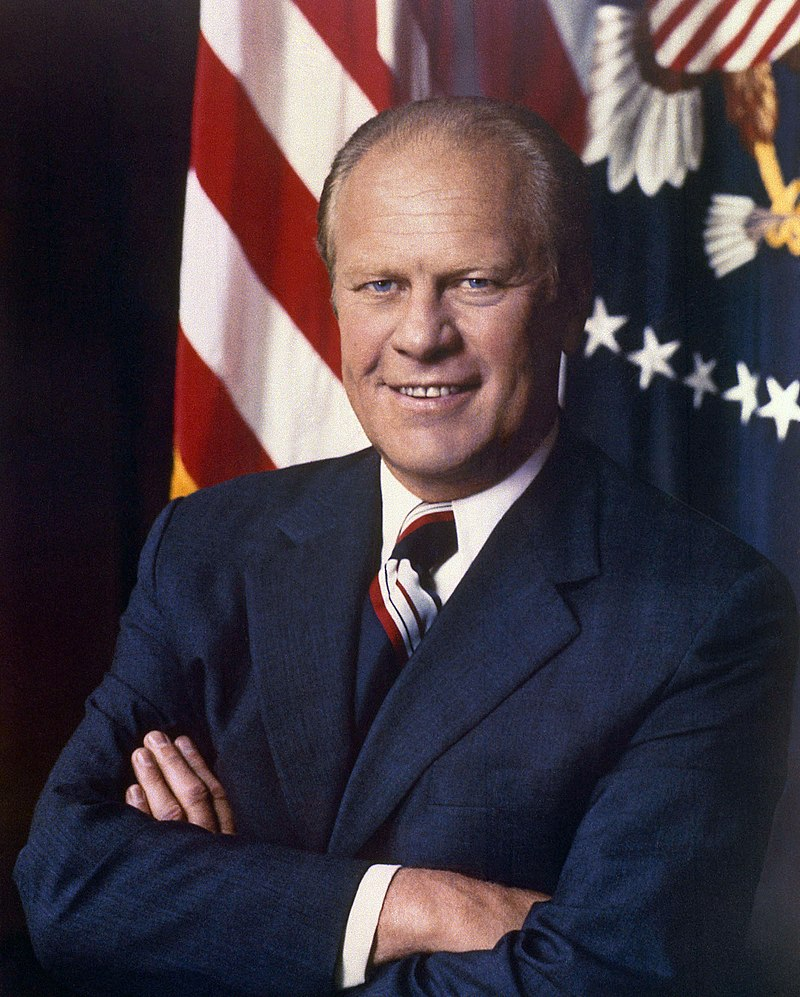 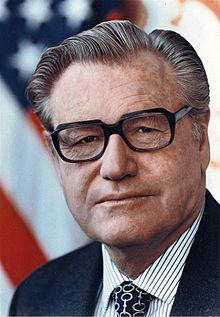 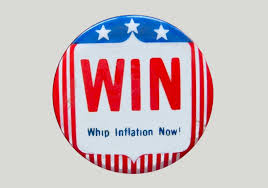 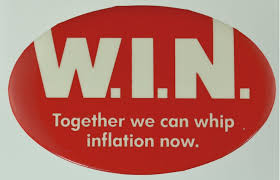 The Carter Presidency
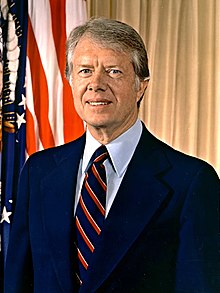 Jimmy Carter won the 1976 Election in a landslide over Gerald Ford. 
People knew he was headed for the top when it was noticed that he was a member of the Trilateral Commission (TC). 
Despite having Democrat majorities in both the House and Senate, President Carter had problems getting legislation passed. Because of that, the economy got worse.
He was the first president since Kennedy to use sanctions to deal with international problems when he embargoed wheat to the Soviet Union.
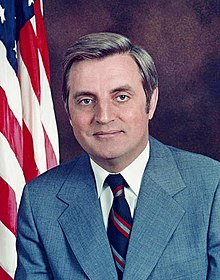 The Carter Presidency
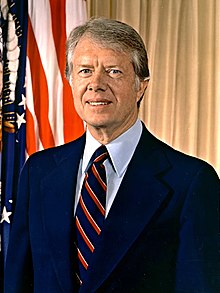 Jimmy Carter won the 1976 Election in a landslide over Gerald Ford. 
He decided to draw down the military arguing that since the Vietnam War was over, that we did not need as many personnel. 
He was the first president to claim he was “born again.” However, in the end, he turned out to be a nominal Southern Baptist (many of whom do not believe the gifts of the Holy Spirit are for today).
His sister, Ruth Carter Stapleton turned out to be a high-level witch. Win Worley exposed her!
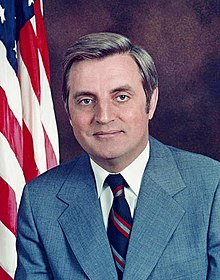 The Carter Presidency
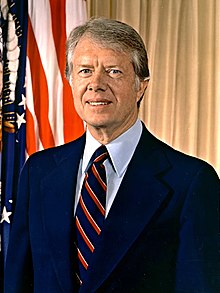 The United States came to an economic precipice in 1980 when the Federal Reserve raised its prime interest rate to 21.5%. 
At that point, the interest on the national debt almost exceeded Gross Domestic Product (GDP).
The Carter Administration proved to be weak and ineffective, especially in the last two years of its operation.
Energy Crisis
Iran Hostage Crisis
Soviet Invasion of Afghanistan
Nicaraguan Revolution
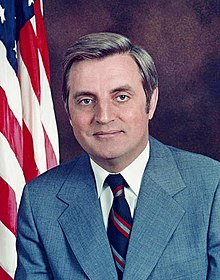 The Carter Presidency
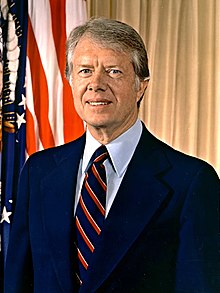 Jimmy Carter became a campaign phenom when he announced early in his presidential campaign that he was a “born again” Christian.
It turned out that he was a Southern Baptist with a Masonic history. Later on, Newsweek magazine reported that he was “thrice born.” A clear mark of being a member of the Lodge.
John Todd, a former witchcraft insider claimed that they were planning to make Jimmy Carter “the antichrist.”
He made the rounds of Independent Baptist Churches from 1976-1986. There are still YouTube videos of is tapes.
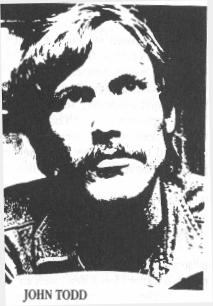 Saving America
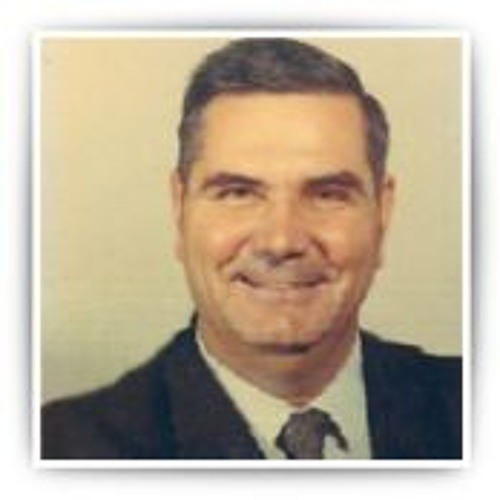 With the advent of cassette tapes, the messages of Christians could transverse the USA and the world. Churches began to tape their pastors’ messages and send them out.
Pastors with unique messages found they could develop a following very quickly. People like Win Worley were in demand all over the world.
British teacher Derek Prince also obtained a worldwide following.
Both men empowered a lot of Christians to eventually see the truth of politics.
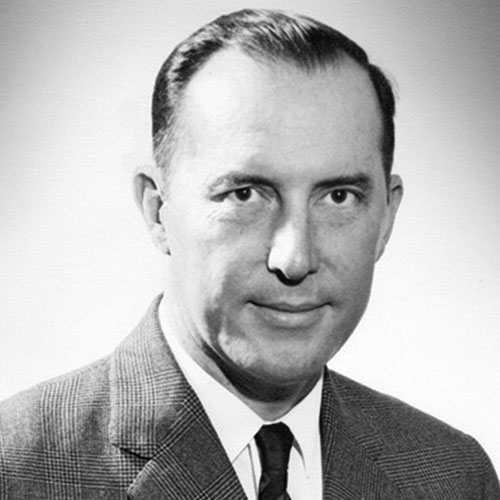 Oil Company Dominance in the 1980s
By 1980, we did not see much change in the structure of the world economy.
Exxon (Rockefeller Oil)
General Motors
Mobil
Ford Motor
Texaco
Chevron (Rockefeller Oil)
Gulf Oil
IBM
General Electric
Amoco Oil (Rockefeller Oil)
ITT Industries 
 Atlantic Richfield Oil
 Shell Oil (Part of Royal Dutch Shell)
 U.S. Steel
 Conoco Oil
 E. I. du Pont de Nemours and Co.
 Chrysler Motors
 Tenneco Automotive
 AT & T Technologies
 Sunoco Oil
The Reagan Presidency
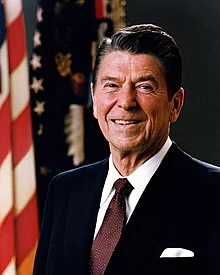 When Ronald Reagan inherited the White House, he was faced with innumerable problems.
He attacked the economy by abandoning the Consumer-side theories of John Maynard Keynes and John Kenneth Gilbreath.
Instead, he started using the Supply-side economics of Dr. Arthur Laffer. He endorsed tax cuts and other programs to cause the business world to invest in their own companies.
Unfortunately, there was a mole in the Reagan Administration. George H.W. Bush, son of Nazi-collaborator, Prescott Bush, and team leader at Elm Street, Dallas, Texas on November 22, 1963 was rewarded for his evil deeds.
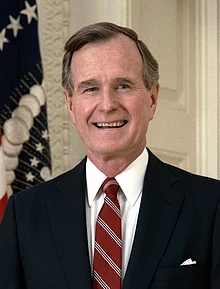 The Tech Boom of 1990
The Reagan-Bush revolution is starting to see tech companies rise, along with energy companies, chemicals, and consumer goods. IBM is now the fourth largest corporation in the world. The Rockefeller Oil giants take up 20% of this listing.
General Motors
Ford Motor
Exxon (Rockefeller Oil)
IBM
General Electric
Mobil Oil
Altria Group (Phillip Morris Tobacco)
Chrysler Corporation
E. I. du Pont de Nemours and Co.
Texaco
Chevron (Rockefeller Oil)
 Amoco (Rockefeller Oil)
 Royal Dutch Shell (Royal Families)
 Proctor and Gamble
 Boeing Aircraft
 Occidental Petroleum
 United Technologies
 Eastman Kodak
 Marathon Oil (Rockefeller Oil)
 Dow Chemical
Others receiving votes: Xerox, Atlantic-Richfield Oil, PepsiCo, Nabisco Group, McDonnel-Douglas, 
Tenneco Automotive, Digital Equipment, CBS, Rockwell Automation, Conoco, Honeywell, 3M, Hewlett-Packard
The Tech Boom of 2000
Traditional industrial corporations have been replaced, first by energy companies and now, by technology. The ability to manage information is important now and will be important in determining who will win the next war and survive the peace.
General Motors
Wal-Mart Stores
ExxonMobil (Rockefeller Oil)
Ford Motor
General Electric
IBM
Citigroup (Banking)
AT & T
Altria Group (tobacco)
Boeing Aircraft
Bank of America
 SBC Communications (AT & T Small Business)
 Hewlett-Packard
 Kroger Corporation (food)
 State Farm Insurance
 Sears Roebuck
 American International Group (Insurance)
 Enron 
 TIAA-CREF (Pension company)
 Compaq Computer
Others receiving votes: Home Depot, Lucent Technologies, Proctor and Gamble, Albertsons, MCI WorldCom, 
Fannie Mae, Kmart Holdings, Texaco, Merrill Lynch, Morgan Stanley, Chase Manhattan, Target, Bell Atlantic
The Tech Boom of 2010
Traditional industrial corporations have been replaced, first by energy companies and now, by technology. The ability to manage information is important now and will be important in determining who will win the next war and survive the peace.
Wal-Mart Stores
Exxon-Mobil
Chevron
General Electric
Bank of America Corporation
Conoco-Phillips
AT & T
Ford Motor
J P Morgan Chase and Company
Hewlett-Packard
Berkshire-Hathaway
 Citigroup
 Verizon Communications
 McKesson
 General Motors
 American International Group
 Cardinal Health
 CVS Caremark
 Wells Fargo
 IBM
Others receiving votes: UnitedHealth Group, Proctor and Gamble, Kroger, AmerisourceBergen, Costco Wholesale,
Valero Energy, ArcherDaniels Midland, Boeing, Home Depot, Target, WellPoint, Walgreen, Johnson and Johnson
The Tech Boom of 2020
Traditional industrial corporations have been replaced, first by energy companies and now, by technology. The ability to manage information is important now and will be important in determining who will win the next war and survive the peace.
Walmart Stores
Amazon
Exxon Mobil (Rockefeller Oil)
Apple Computer
CVS Health
Berkshire Hathaway
United Health Group
McKesson
AT & T
Amerisource Bergen
Alphabet, Inc. (Google)
 Ford Motor
 Cigna
 Costco Wholesale
 Chevron (Rockefeller Oil)
 Cardinal Health
 JP Morgan Chase
 General Motors
 Walgreens-Boots Alliance
 Verizon Communications
Others receiving votes: Microsoft, Marathon Petroleum, Kroger, Fannie Mae, Bank of America, Home Depot,
Phillips 66, Comcast, Anthem, Wells Fargo, Citigroup, Valero Energy, General Electric, Dell Technologies, 
Johnson and Johnson, State Farm Insurance, Target, IBM, Raytheon Technologies, Boeing Aircraft, Freddie Mac
Title Slide 2
Lorem ipsum dolor sit amet, consectetuer adipiscing elit. Maecenas porttitor congue massa. 
Fusce posuere, magna sed pulvinar ultricies, purus lectus malesuada libero, sit amet commodo magna eros quis urna. Nunc viverra imperdiet enim.
Fusce est. Vivamus a tellus. Pellentesque habitant morbi tristique senectus et netus et malesuada fames ac turpis egestas. 
Proin pharetra nonummy pede.
Mauris et orci. Aenean nec lorem. 
In porttitor. Donec laoreet nonummy augue.
Title Slide 3
Lorem ipsum dolor sit amet, consectetuer adipiscing elit. 
Maecenas porttitor congue massa. 
Fusce est. Vivamus a tellus. 
Pellentesque habitant morbi tristique senectus et netus et malesuada fames ac turpis egestas. 
Proin pharetra nonummy pede.
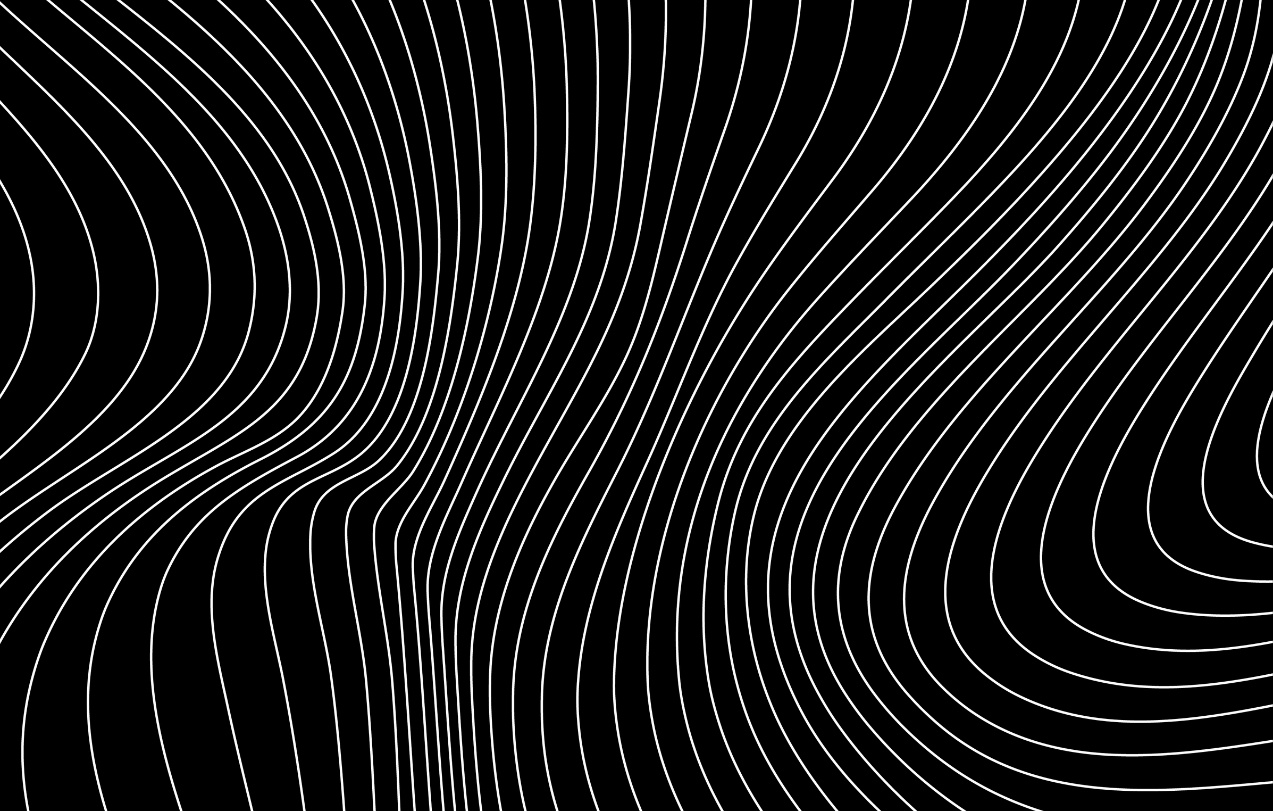 Title Slide 4
Lorem ipsum dolor sit amet, consectetuer adipiscing elit. 
Maecenas porttitor congue massa. 
Fusce posuere, magna sed pulvinar ultricies, purus lectus malesuada libero, sit amet commodo magna eros quis urna.
Title Slide 5
Subtitle A
Subtitle B
Lorem ipsum dolor sit amet, consectetuer adipiscing elit. 
Maecenas porttitor congue massa. 
Fusce posuere, magna sed pulvinar ultricies, purus lectus malesuada libero, sit amet commodo magna eros quis urna.
Lorem ipsum dolor sit amet, consectetuer adipiscing elit. 
Maecenas porttitor congue massa. 
Fusce posuere, magna sed pulvinar ultricies, purus lectus malesuada libero, sit amet commodo magna eros quis urna.
Title Slide 6